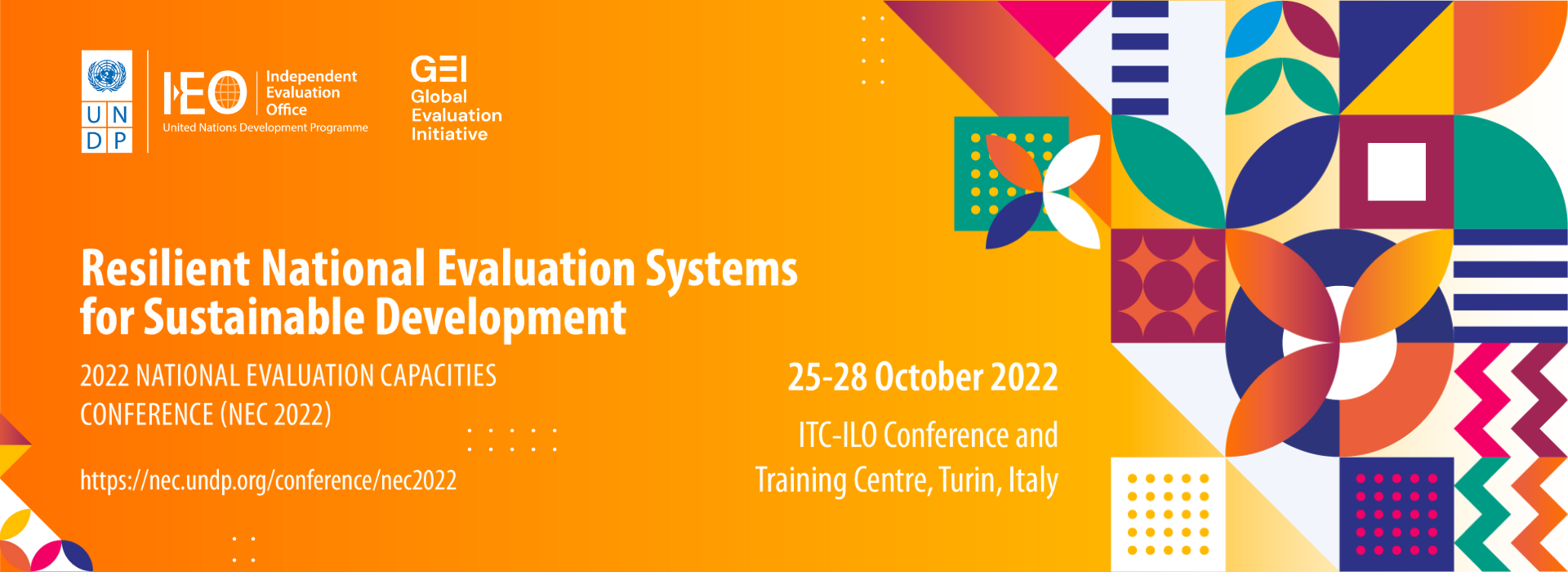 Workshop: 
What does good look like? Intro to Criteria & USE
Megan kennedy-Chouane & Jenna Smith-kouassi
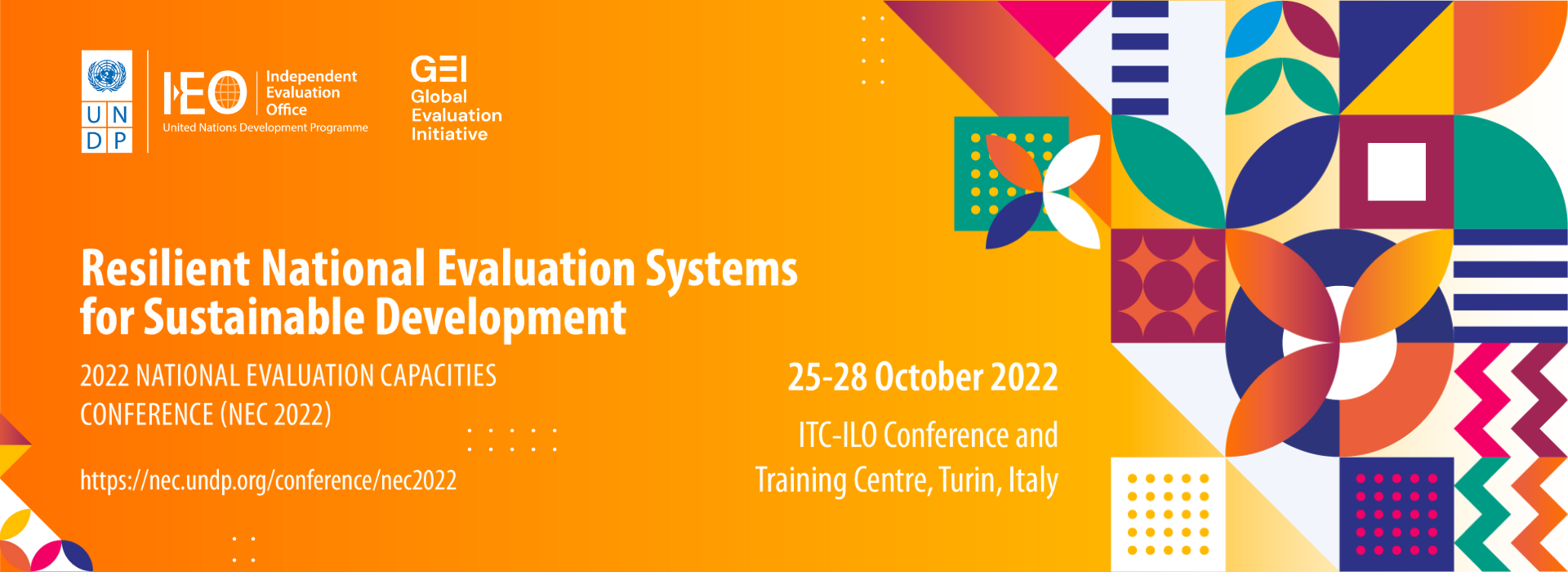 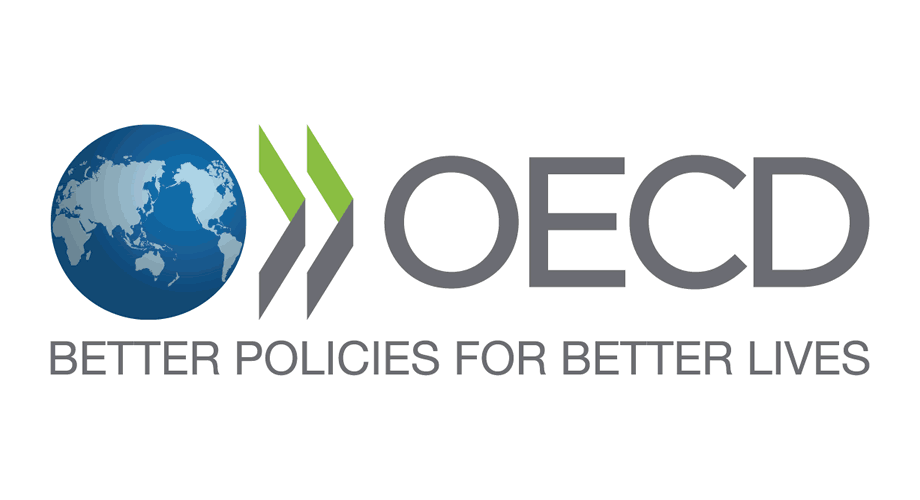 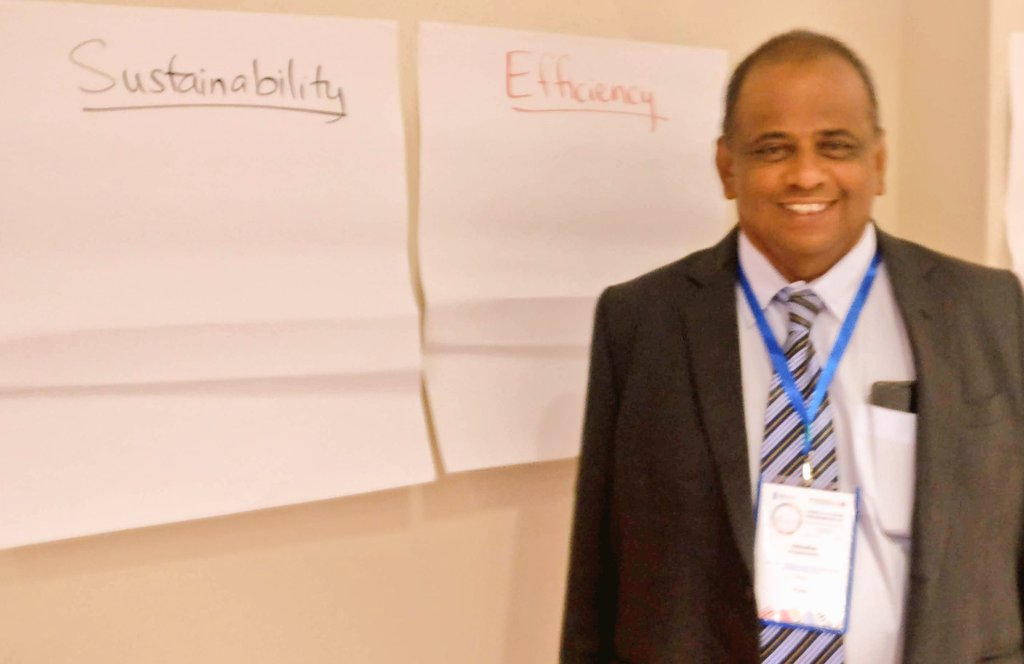 Velayuthan Sivagnanasothy 
Memorial Workshop: International Evaluation Norms and Criteria in National Evaluation Contexts
After today you will:
Fully understand how each criterion is defined and what it means in different contexts relevant to your day-to-day work. 
Explain the evaluation criteria – relevance, coherence, effectiveness, efficiency, impact and sustainability – using either plain language or technical language to help different audiences understand the role of evaluation.
Use the criteria in your work and feel comfortable distinguishing between evaluation criteria and formulating good evaluation questions. 
Be more effective in evaluating interventions and communicating about evaluations to support learning and accountability in their own context.
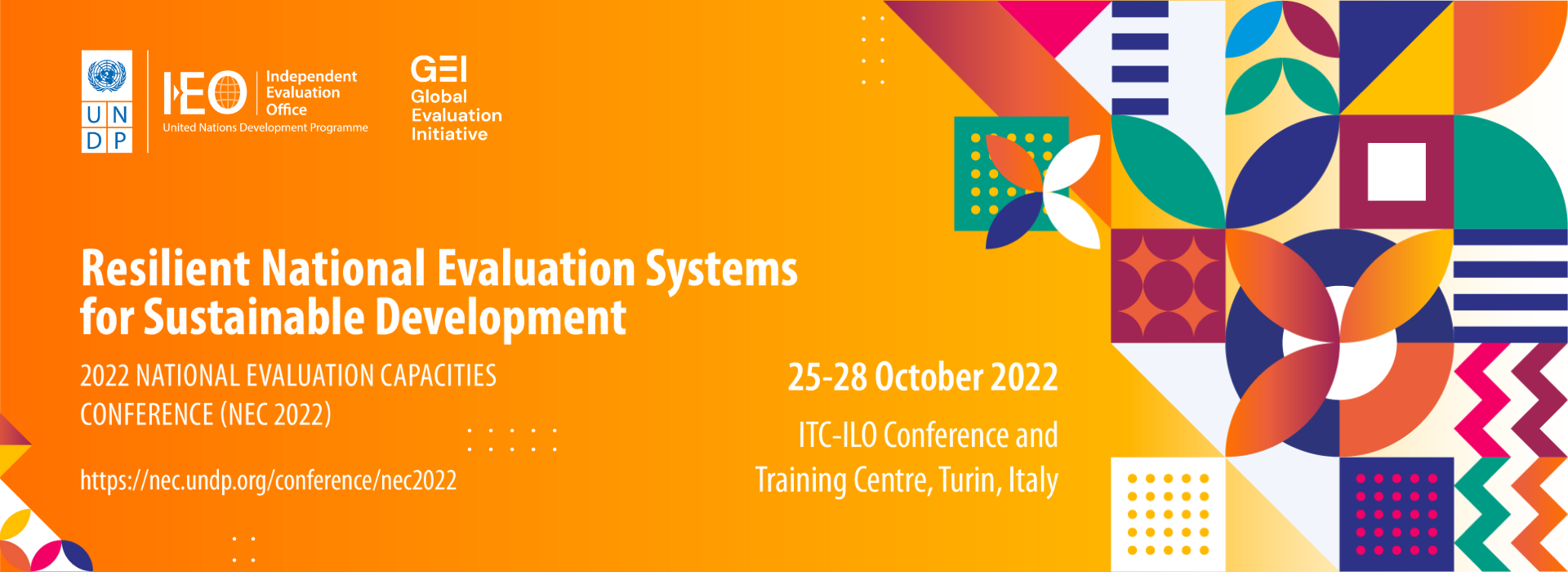 Today’s Agenda
9:00 – 10:30 		What are the criteria? 
			How are the six concepts defined? 
			Exercises: Developing example (individual)
Refreshment break 

11:00 – 12:30 		How are they used at country level? 
			What are common challenges and 			how can these be overcome?  
Lunch

14:00 – 15:30  		An exercise for participants: Deepening 						understanding and applying knowledge 			(small group work on COVID)
Break

16:00 – 17:00		Wrap up and closing: Sharing of lessons
Who is EvalNet?
OECD DAC EvalNet is made up of the central and independent evaluation units of DAC countries + regional development banks, the World Bank IEG, the IMF, and the UNDP IEO. 
Long history of partner engagement and capacity support for national evaluation systems.
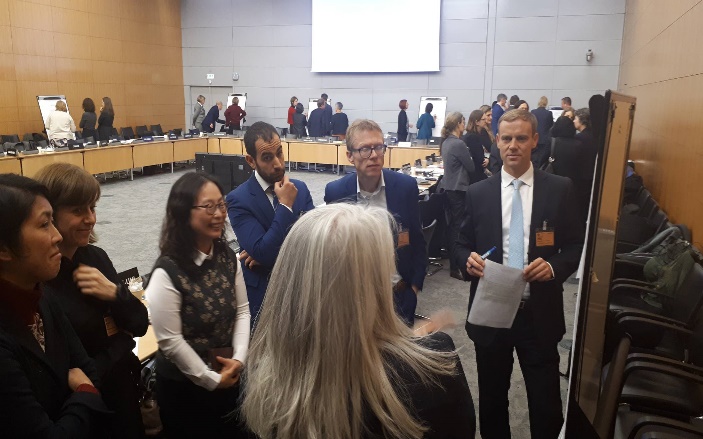 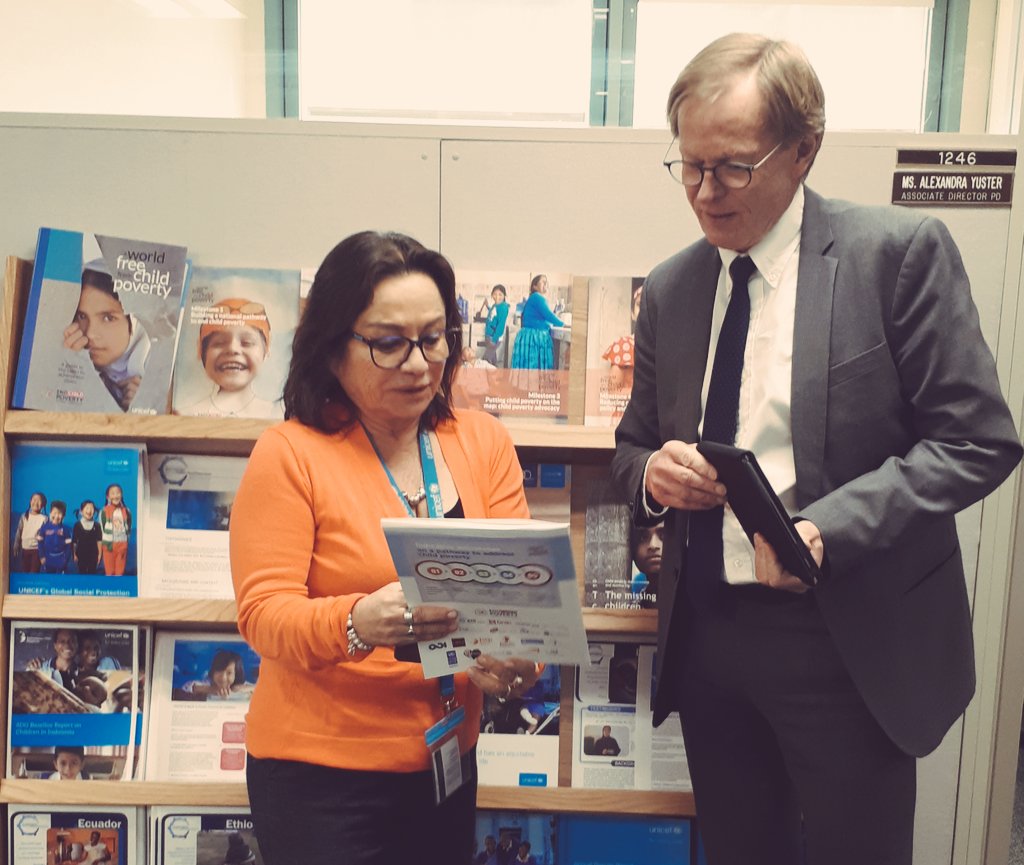 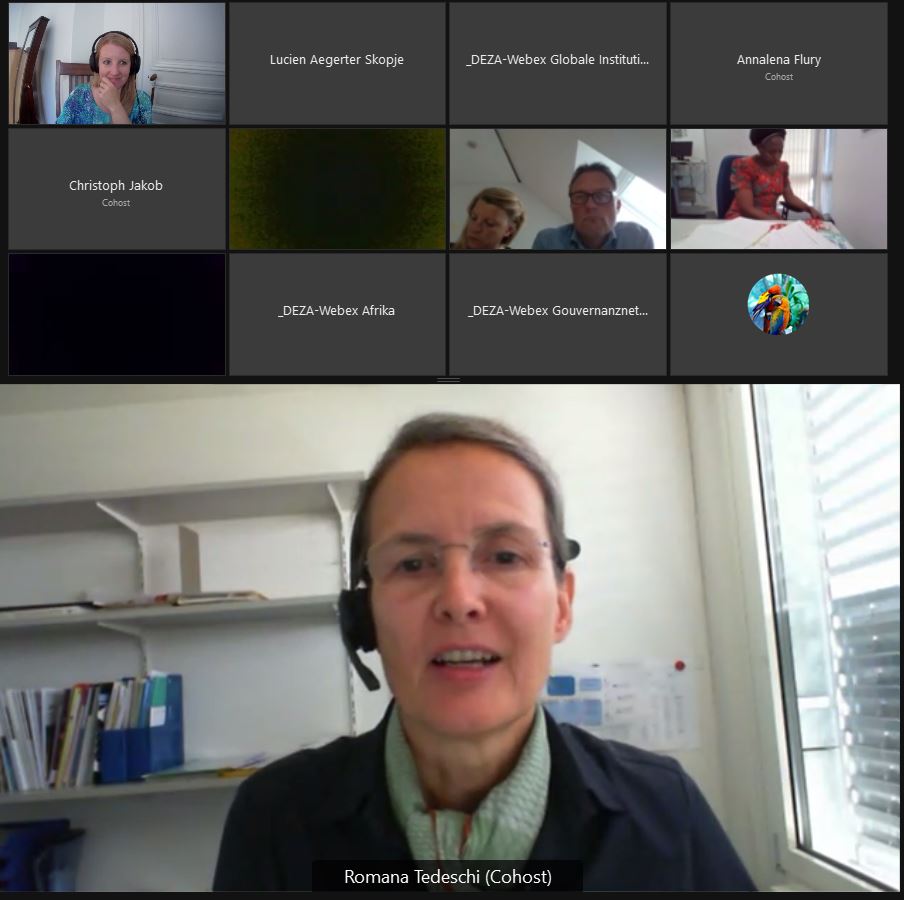 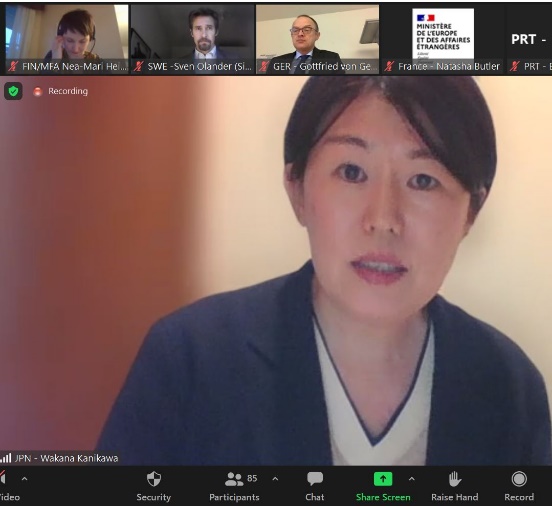 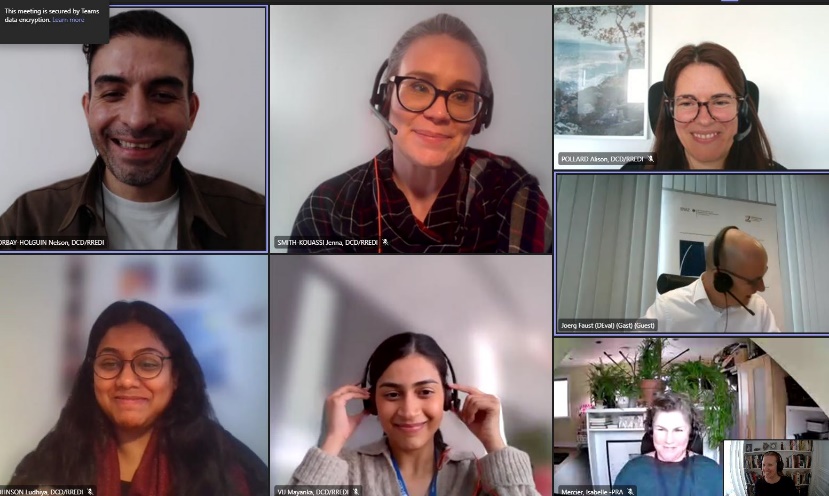 [Speaker Notes: EvalNet members drive resources and evaluation demand. 
While they have mandates for development assistance lots of work in of course inter connected with partner systems…. 

used on development co-opeariton, they are allies ….]
Evaluation contributes to better development results for all people, by providing credible evidence and insights for accountability and for learning.
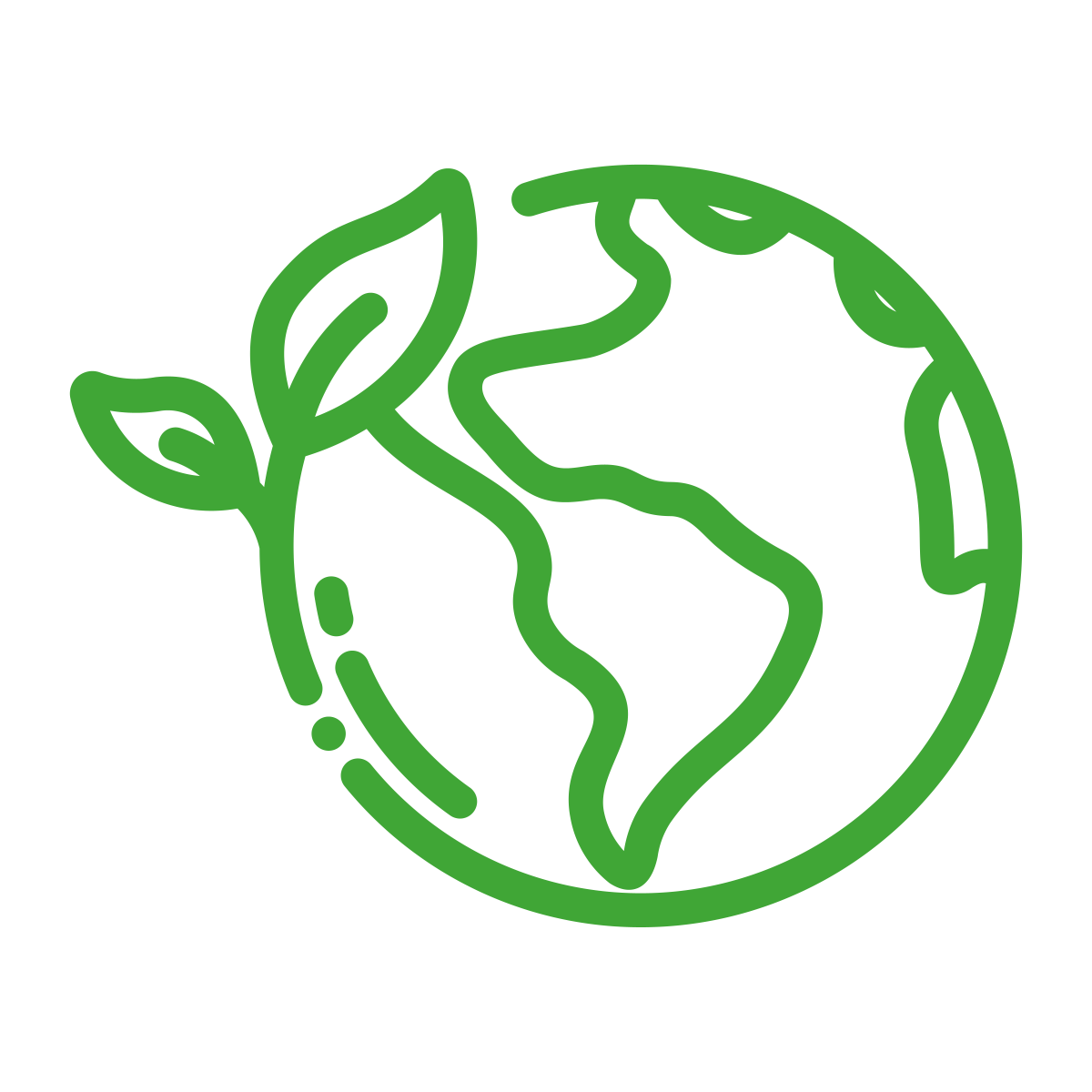 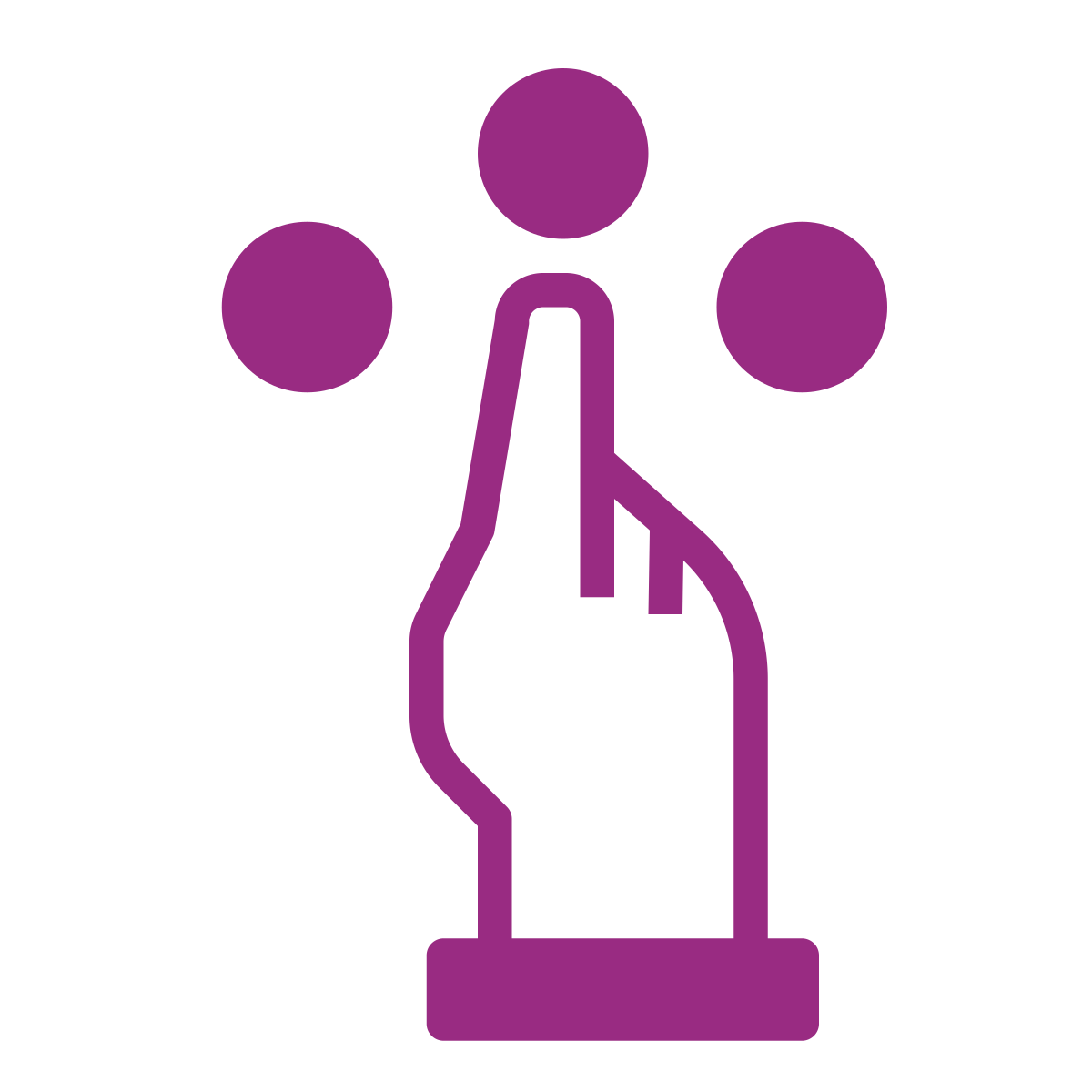 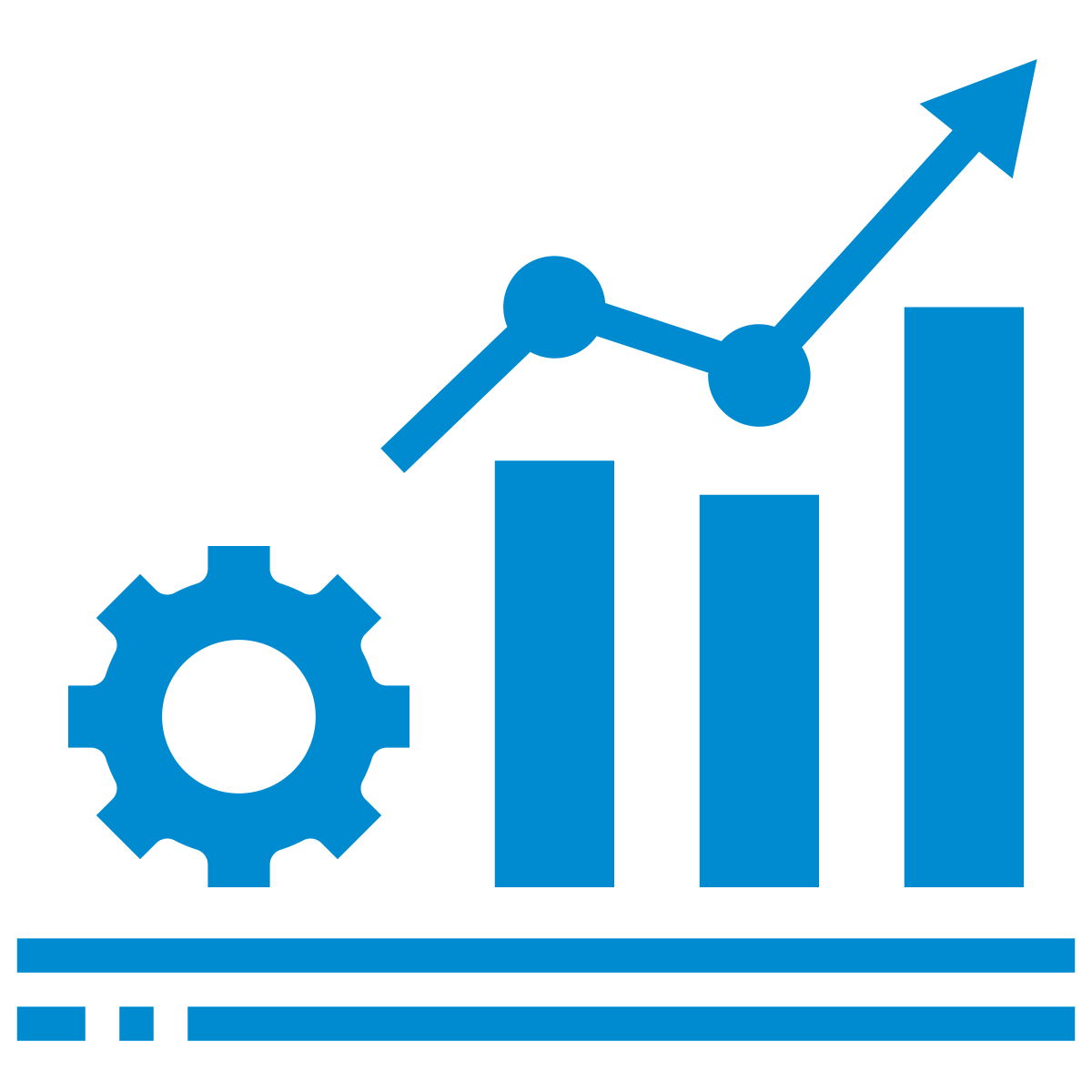 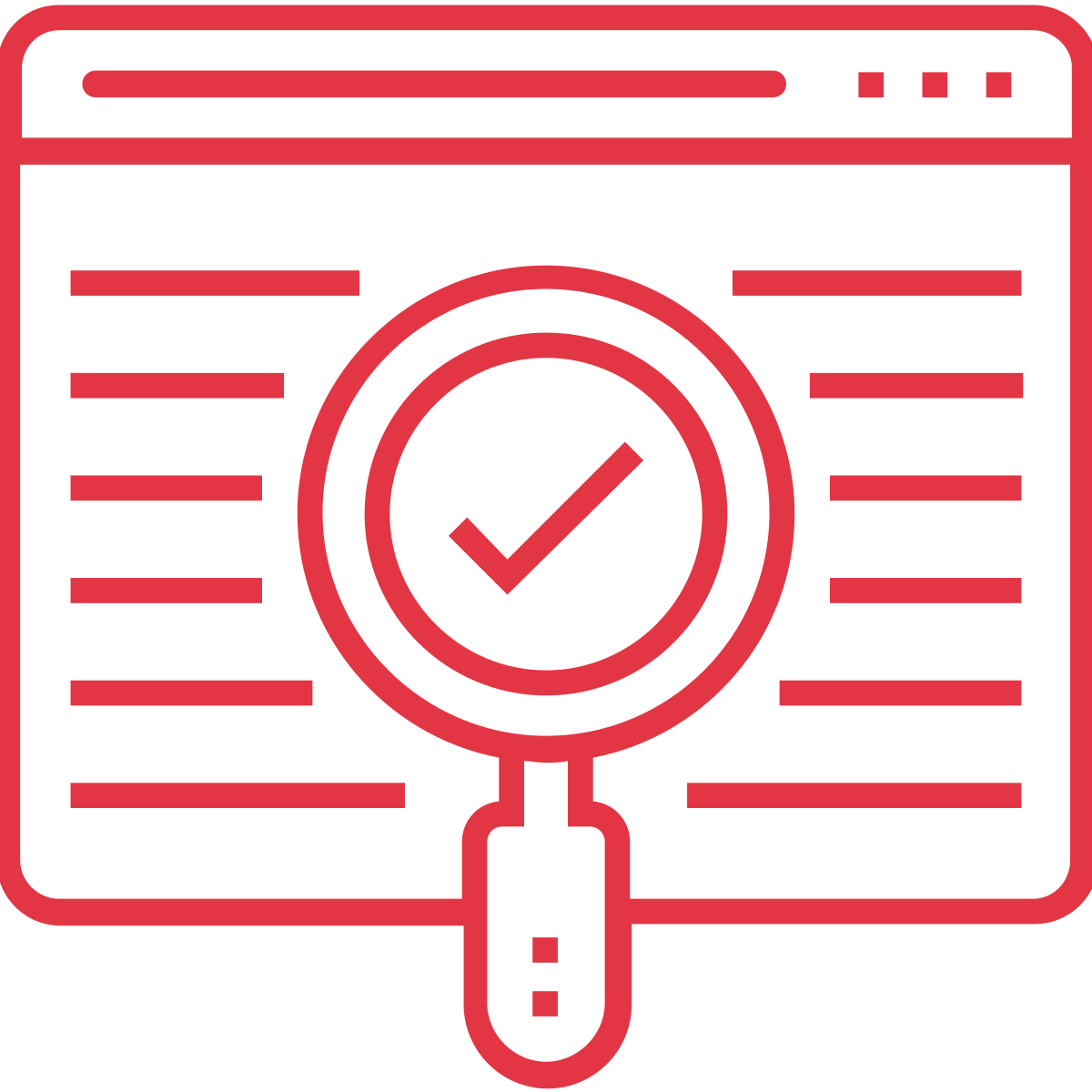 Strong evaluations provide evidence on the merit and value of an intervention, its effectiveness and results.
Evidence and insights about what works, for whom, why, and under what circumstances
Increases accountability and learning that improves results and processes, for example by adjusting how a programme is implemented, or scaling up a policy that works well.
Evaluation contributes to accelerate and deepen progress towards the Agenda 2030 vision of Sustainable Development for all.
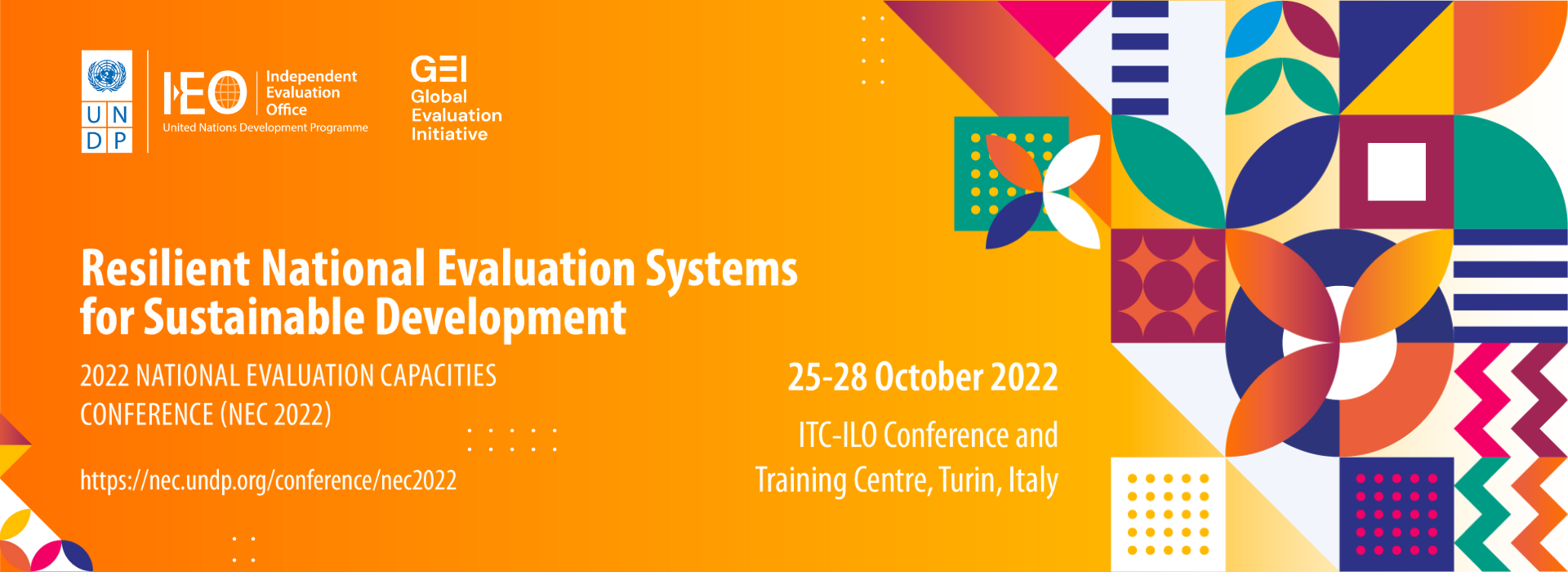 Key takeaways
The criteria describe what “good” looks like.
The criteria help us ask the right questions, promoting useful evaluation.
Anyone can use the criteria : when designing policies, programmes or projects, and when monitoring and evaluating them.
The criteria should be adapted to the context and used thoughtfully.  
Equity, synergies and potential trade-offs  are important cross cutting elements for analysis for each criterion.
[Speaker Notes: : if it doesn’t add value don’t do it!]
What is public policy evaluation?
OECD definition refers to the structured and evidence-based assessment of the design, implementation and results of a planned, ongoing or completed public intervention. 
It assesses the relevance, coherence, efficiency, effectiveness, impact and/or sustainability.
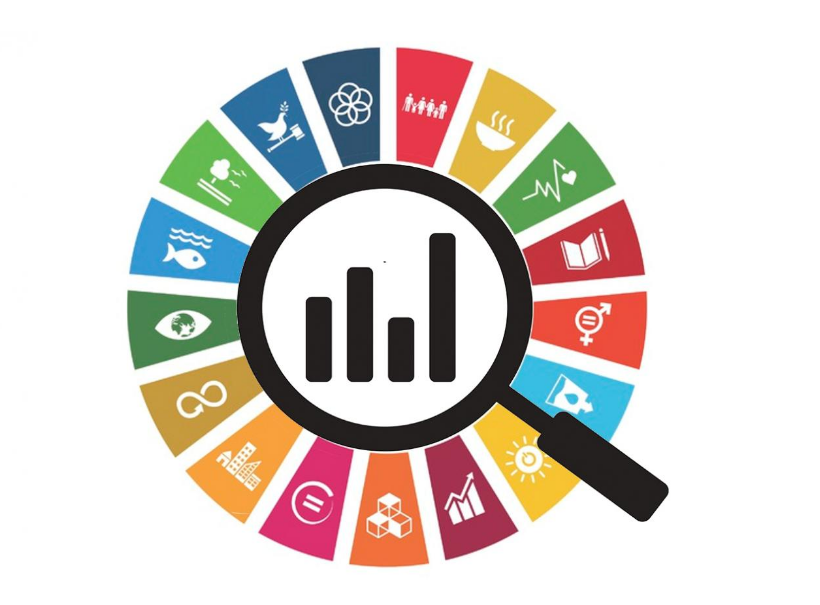 [Speaker Notes: https://legalinstruments.oecd.org/en/instruments/OECD-LEGAL-0478]
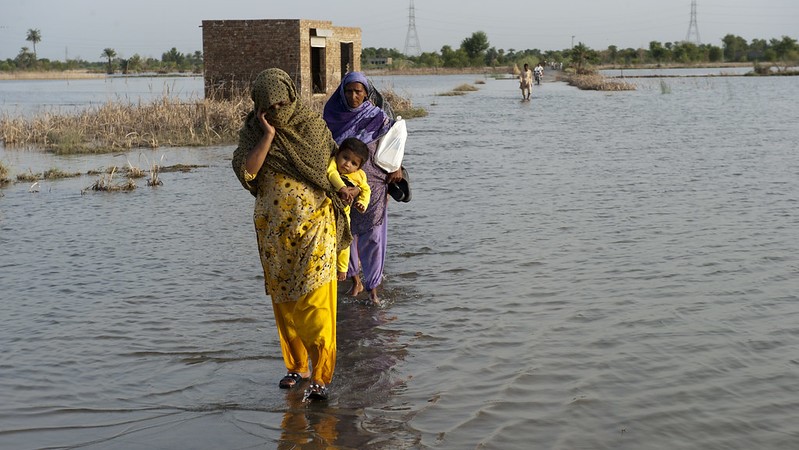 Imperatives of the moment
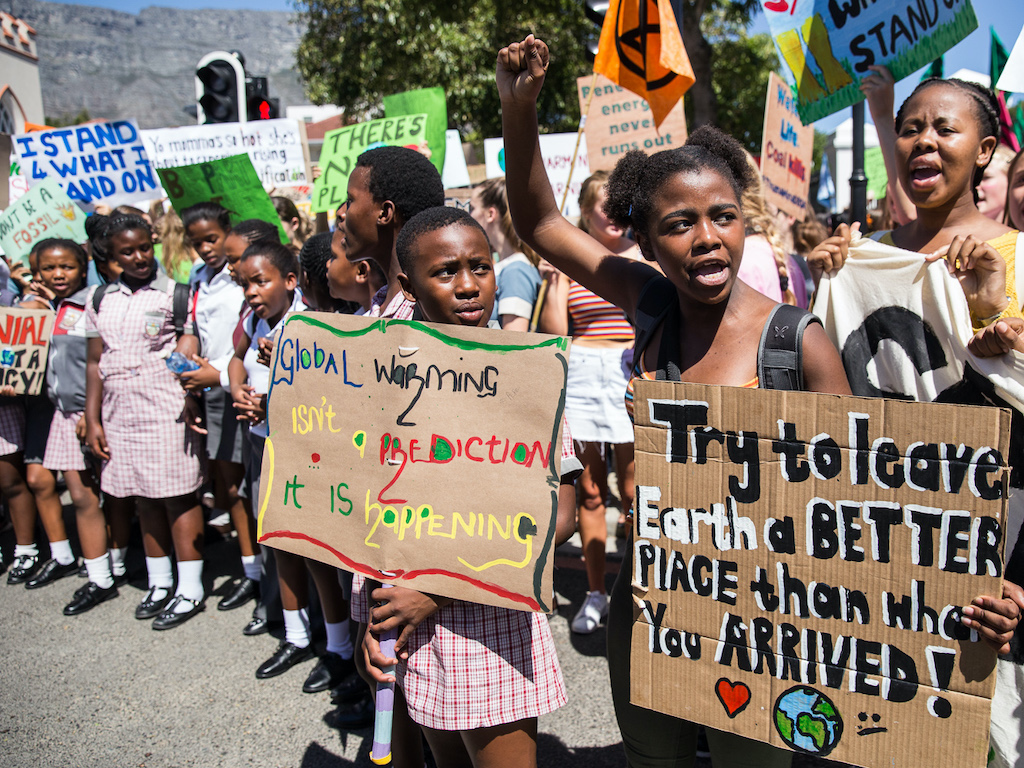 In this decade of action, accountability is everything
We do not have time to waste money on things that don’t work, speed is critical and we need to learn faster and better
As with any transformational change process, there are a lot of unknowns high risk of unintended effects
Pay attention to knowing: what we know, what is acted upon/not
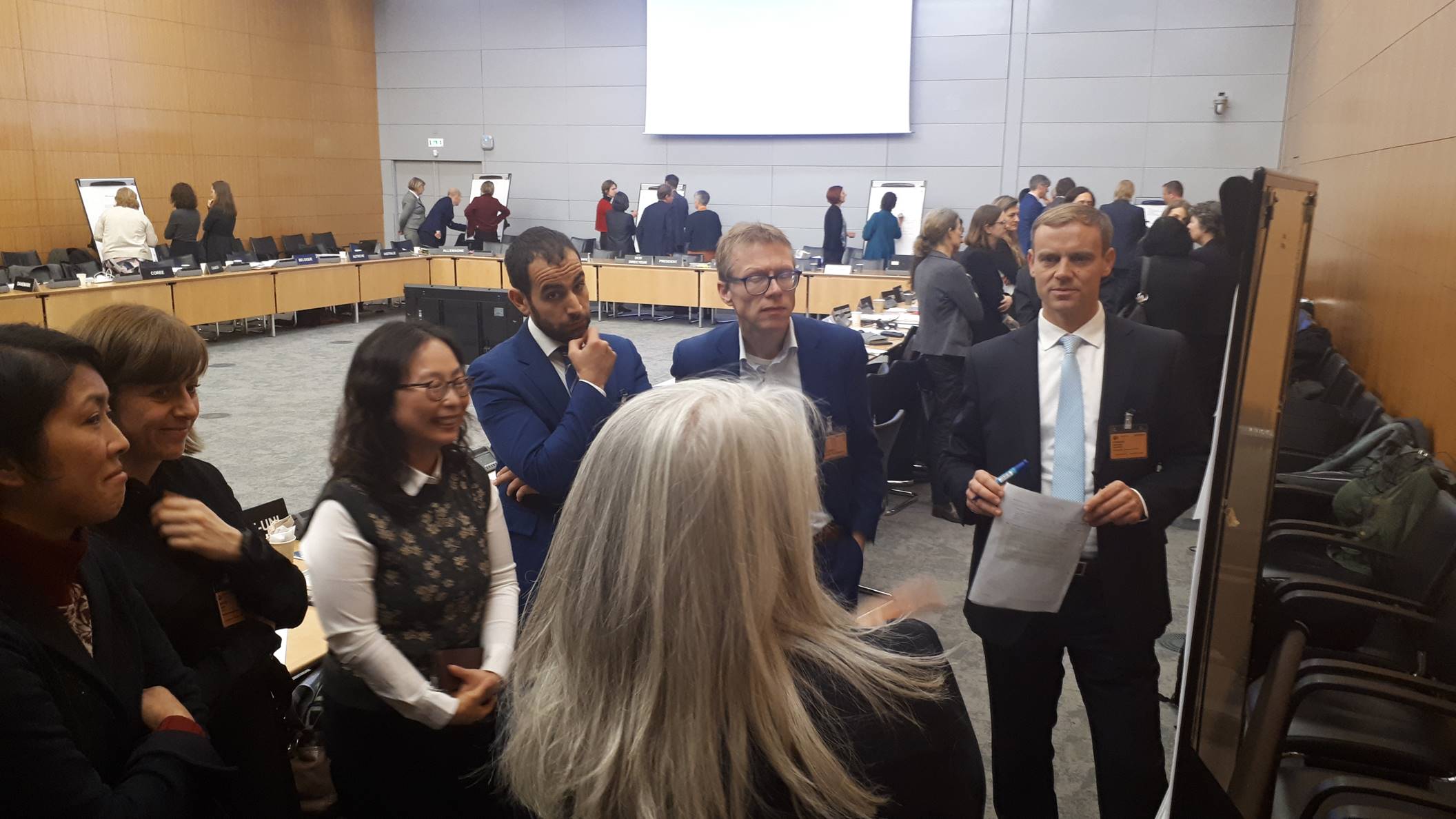 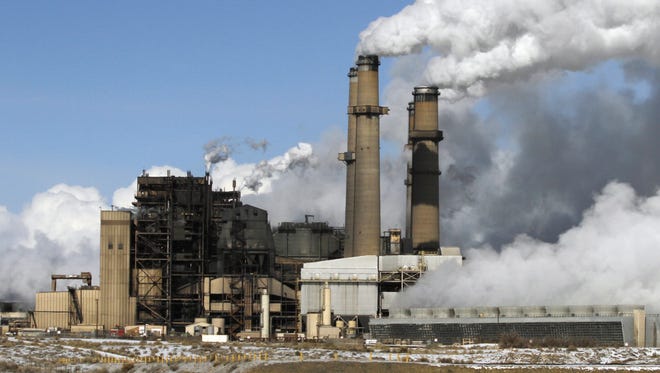 9
[Speaker Notes: People everywhere  beyond commitments or effort to actions and impact]
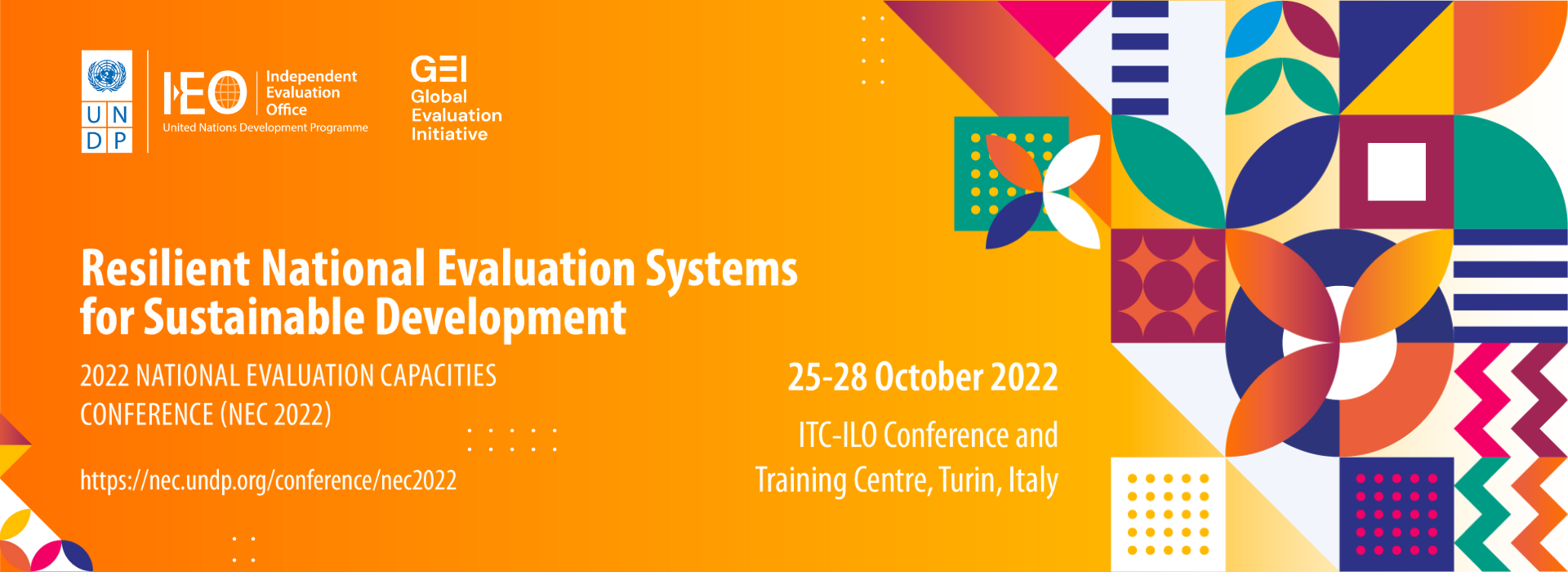 Criteria are part of norms, along with evaluation principles & quality standards
Impartiality and independence
Credibility
Usefulness
Participation
Co-operation (Harmonisation)
Programming (Coverage)
+ evaluation methodologies, approaches
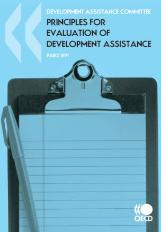 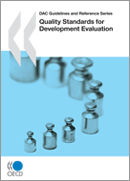 10
[Speaker Notes: Criteria are part of a broader set of evaluation norms and standards, including the evaluation principles and quality standards, and they should be understood in this context. 

Also sector—specific guidance, etc.]
What are the evaluation criteria?
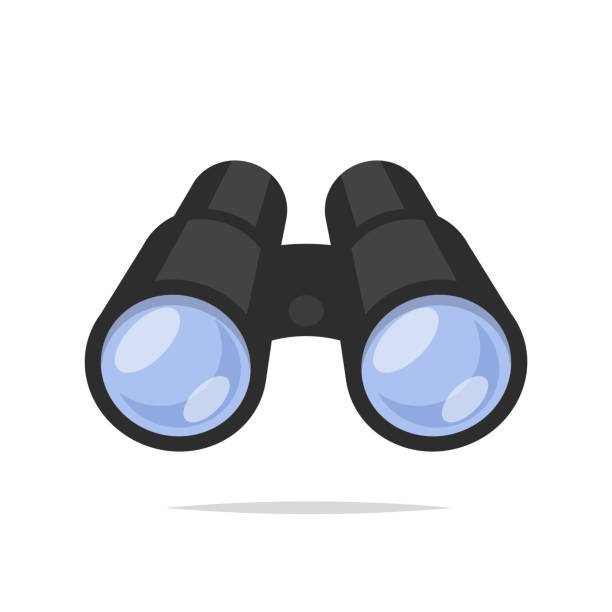 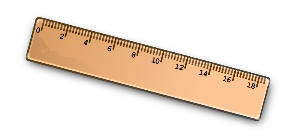 [Speaker Notes: Though originally developed for use in the context of development co-operation, now widely used and referenced, including for national and south-south co-operation. 
Adopted by the OECD Development Assistance Committee (DAC) in 1991, updated in 2019. 

Examples: Kenya, Nepal, Phillipines 

The criteria help us focus on results (instead of only looking at inputs and activities)
Broad guides to help us think about and explain changes occurring because of an intervention: what changed, how and why? 
Criteria are normative: they describe the desired attributes of an intervention
One of the DAC’s most widely known and influential products!

Criterion:  
“A principle or standard by which something may be judged or decided”
Oxford Living Dictionary

“A condition or fact used as a standard by which something can be judged or considered”
Cambridge Dictionary 

From Greek “kritèrion” – “means of judging”]
Why do criteria matter?
“If they can get you asking the wrong questions, they don't have to worry about answers.”
- Thomas Pynchon
[Speaker Notes: American novelist

Because they are fundamental to defining success]
Principles: Use the criteria to support critical thinking, to add value
NO STRAIGHT JACKET
THINK FIRST
The criteria should be applied thoughtfully to support high quality, useful evaluation. 
They should be contextualized to the individual evaluation, the action being evaluated, and the stakeholders involved.
Use of the criteria depends on the purpose of the evaluation. 
Covered according to the needs of the relevant stakeholders and the context of the evaluation. More or less time and resources may be devoted to each criterion
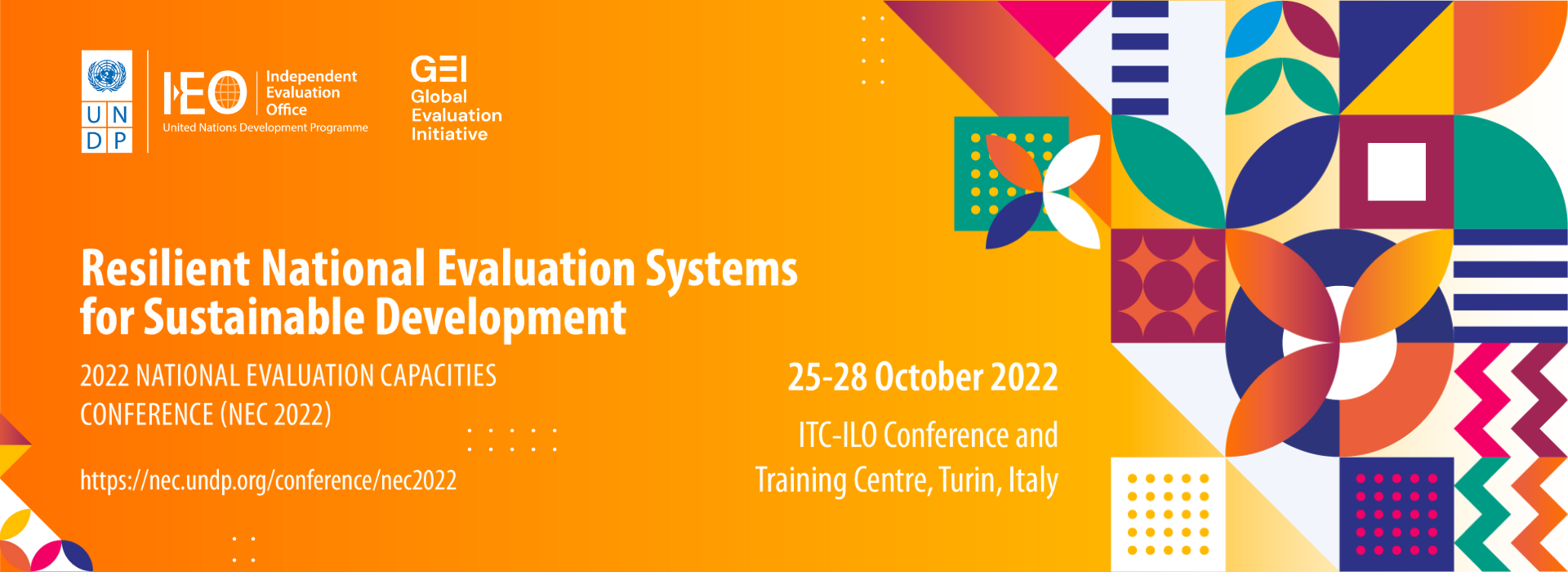 [Speaker Notes: Purpose is the guide!]
Examples of the principles being used
NO STRAIGHT JACKET
THINK FIRST
COVID-19 response evaluations
An example you have?
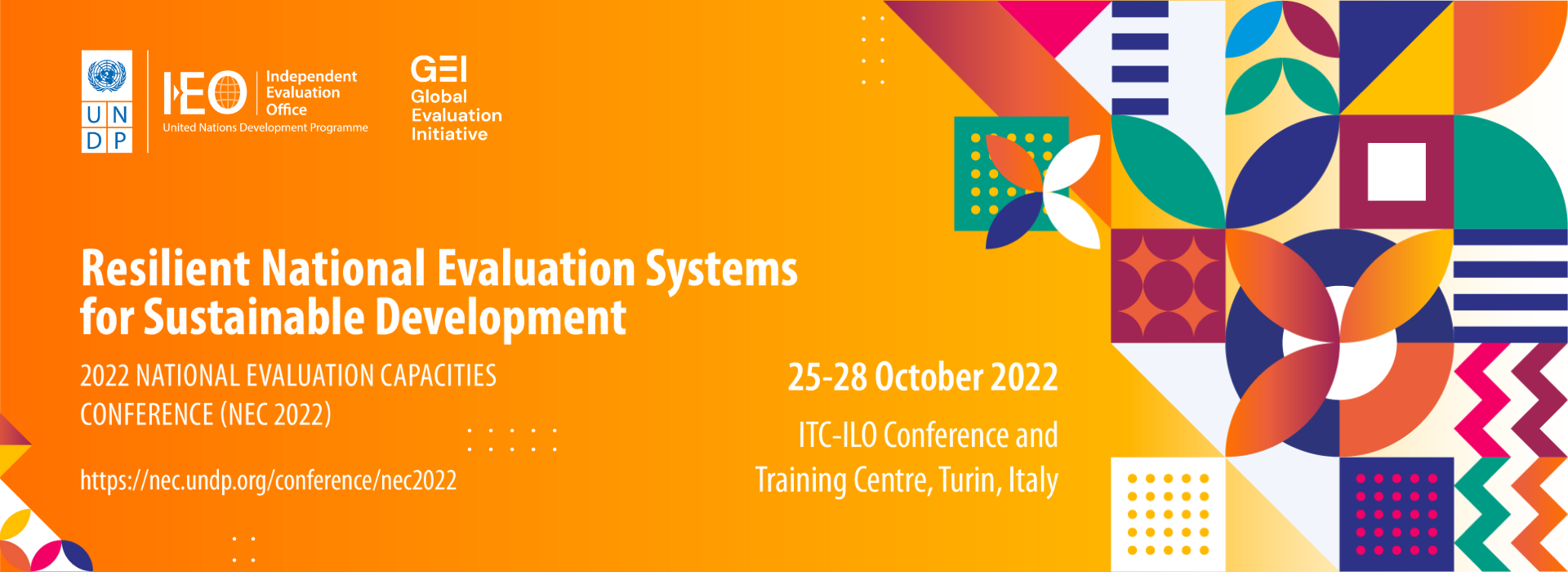 [Speaker Notes: Purpose is the guide!]
Examples of use
For individual evaluations
For evaluation programme / plans or national learning agenda
Evaluation policies
Evaluation manuals or guidance
POINTS ON LANGUAGE
Intervention used to refer to the object (topic/evaluand) of the evaluation. Could be a project, programme, policy, strategy, thematic area, financing mechanism, etc. Criteria are used across Agenda 2030 (humanitarian, climate etc.)
Beneficiaries has specific meaning: “the individuals, groups, or organisations, whether targeted or not, that benefit directly or indirectly, from the development intervention." Other terms, such as rights holders or affected people, also used. Does not assume that people do benefit (these are questions for evaluation to answer). Actual beneficiaries may not be the stated/intended beneficiaries.
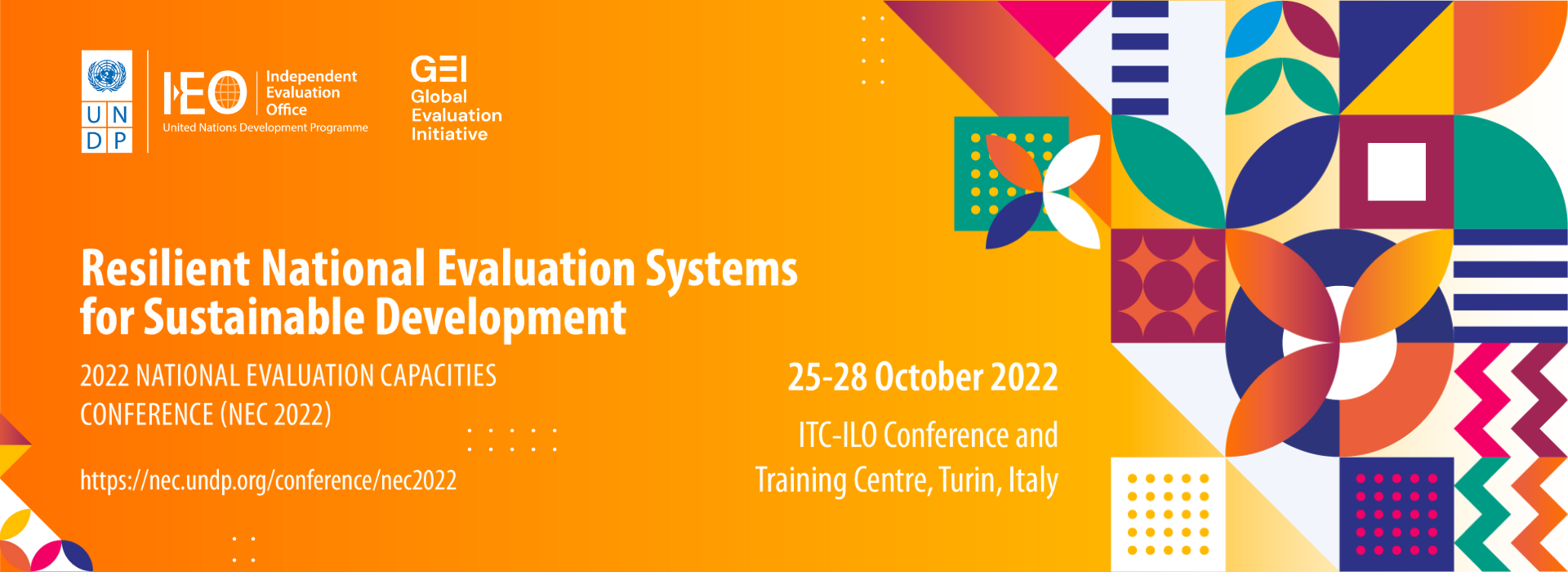 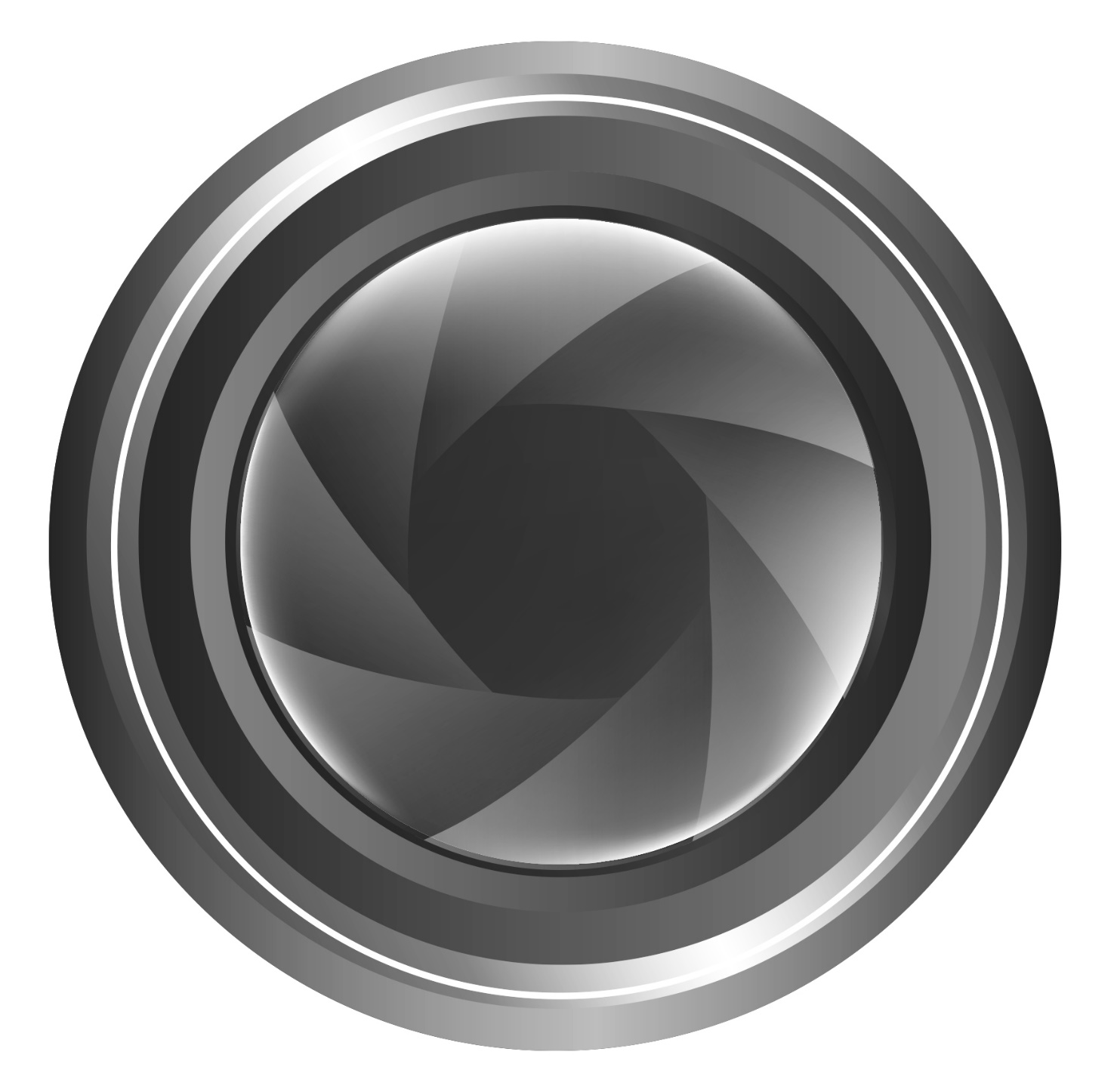 Each criteria is a lens, giving a different perspective on the intervention – both the implementation process & the results…
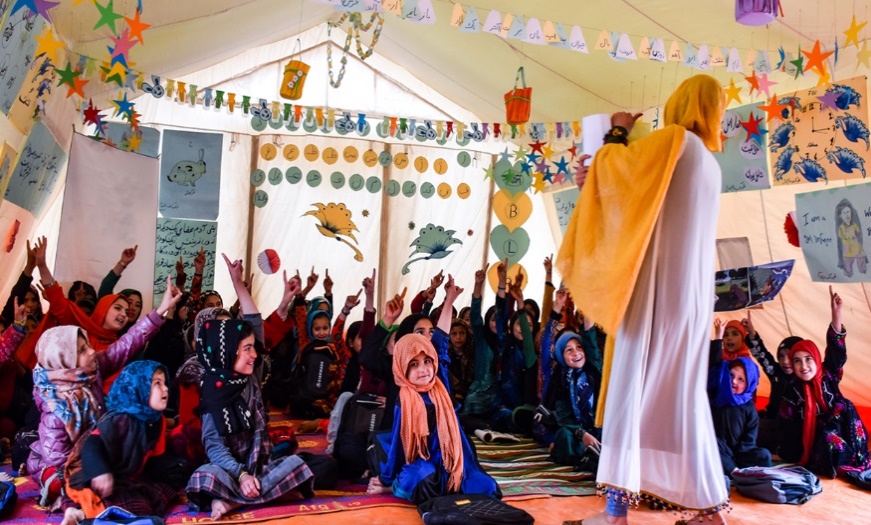 [Speaker Notes: Image: UNHCR Afghanistan]
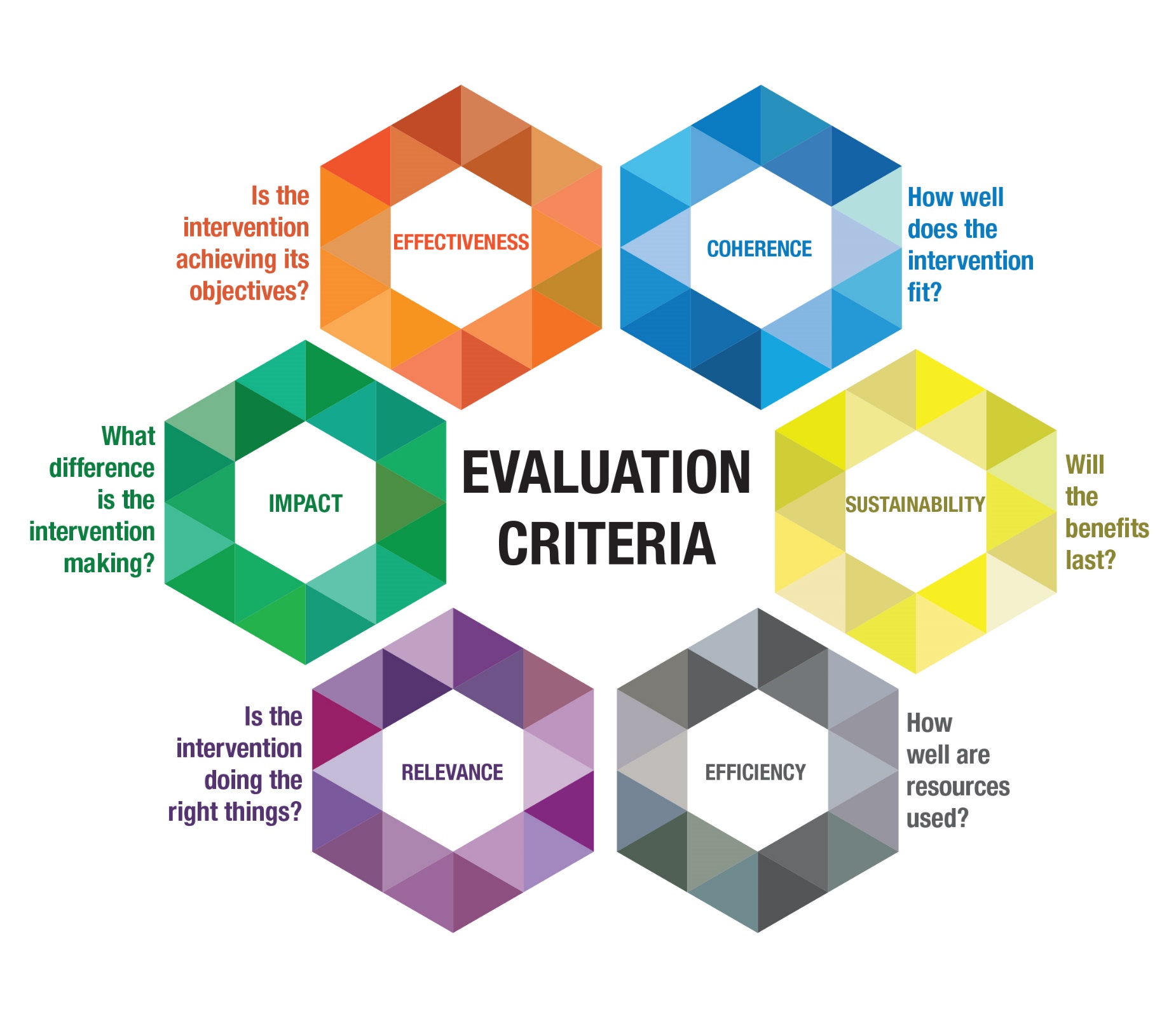 EFFECTIVENESS
COHERENCE
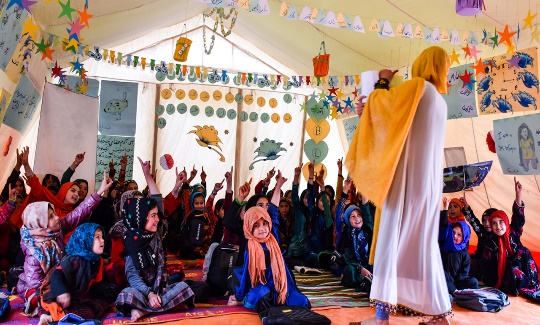 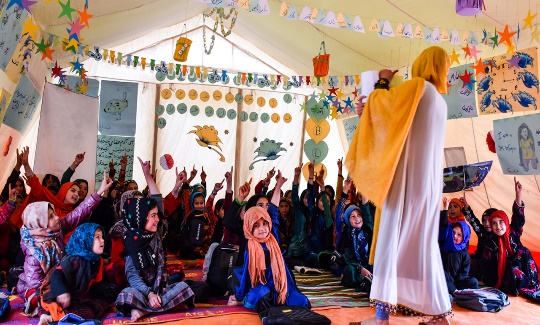 IMPACT
SUSTAINABILITY
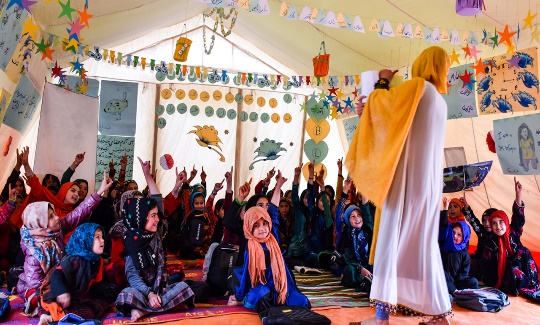 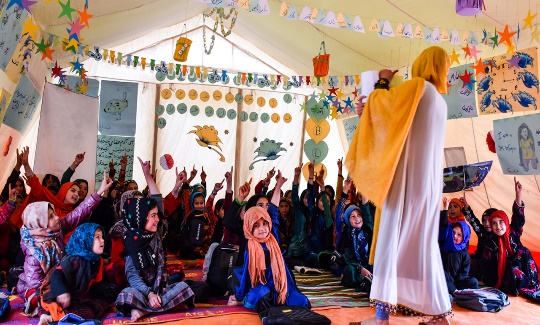 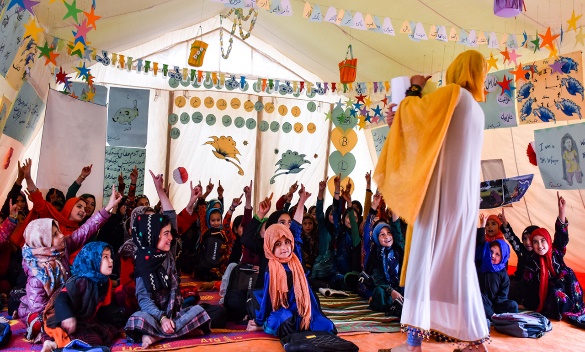 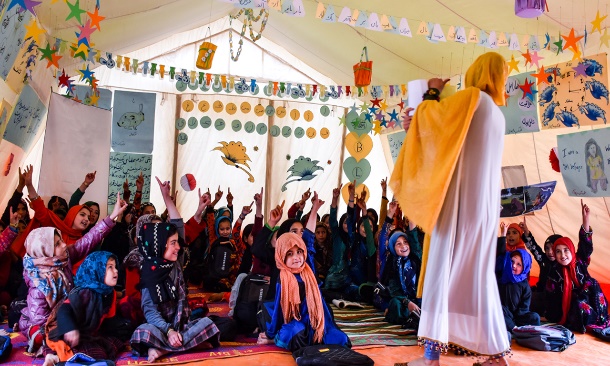 EFFICIENCY
RELEVANCE
[Speaker Notes: Recap of key changes: 
Relevance – add time dimension, emphasis beneficiaries + priorities, potential conflict
Coherence – new criteria
Effectiveness – add results and differential results
Efficiency – operational efficiency and timeliness added, full results chain covered
Impact – focus on higher level changes, transformative/scope/time scale
Sustainability – focus on benefits, not external funding, multidimensional 
New emphasis on intended use- understand that definitions are not sufficient.]
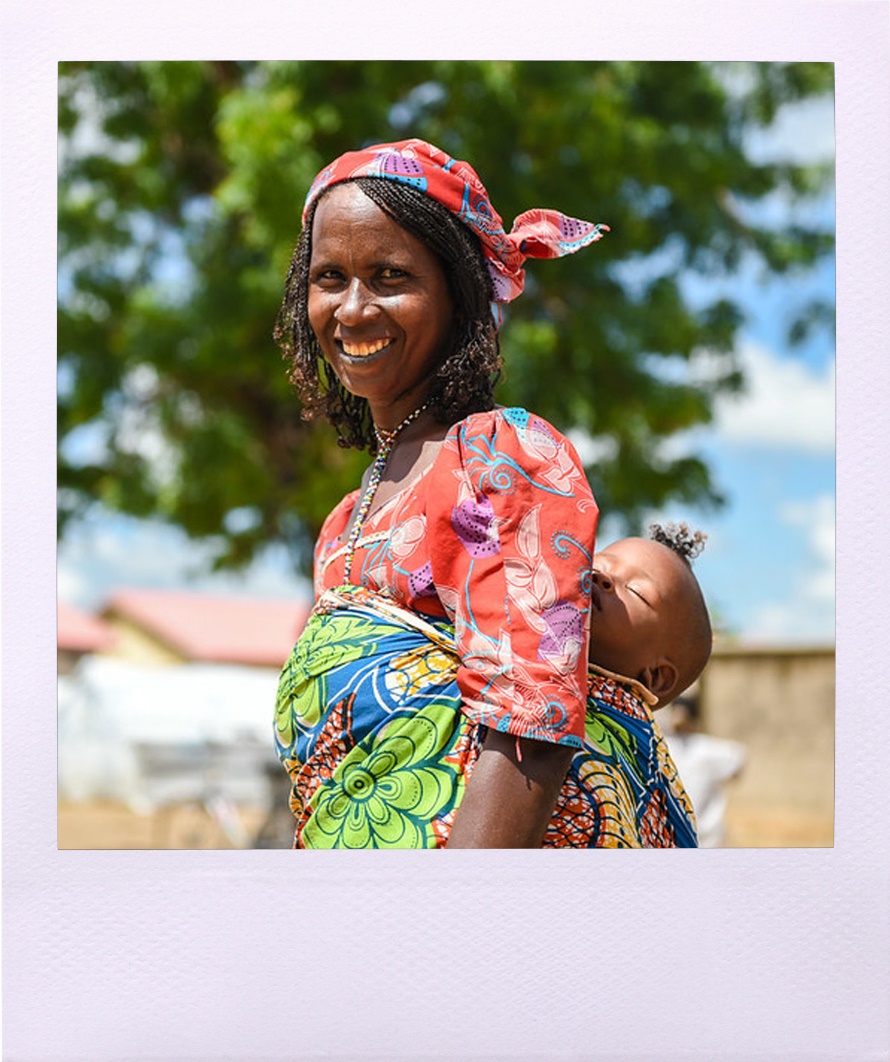 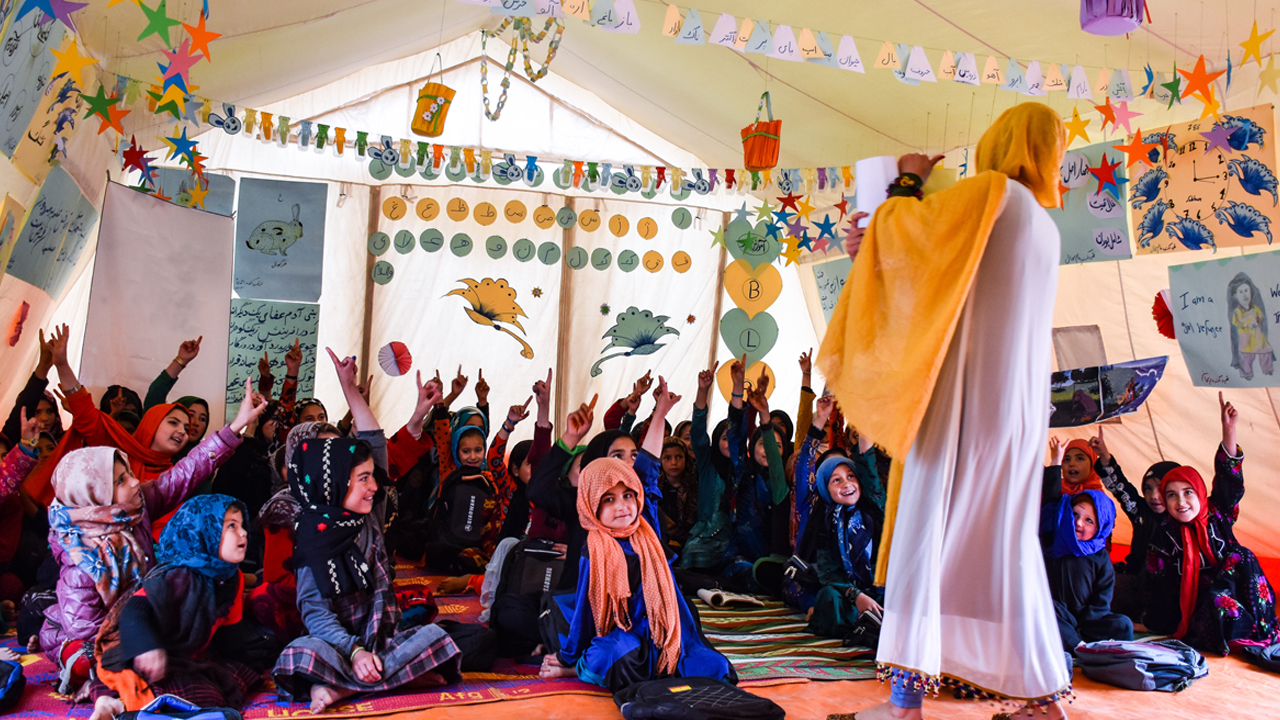 …together, they provide a more complete picture.
[Speaker Notes: This integrated perspective reflects agenda 2030 and the need for holistic, transformational approaches…]
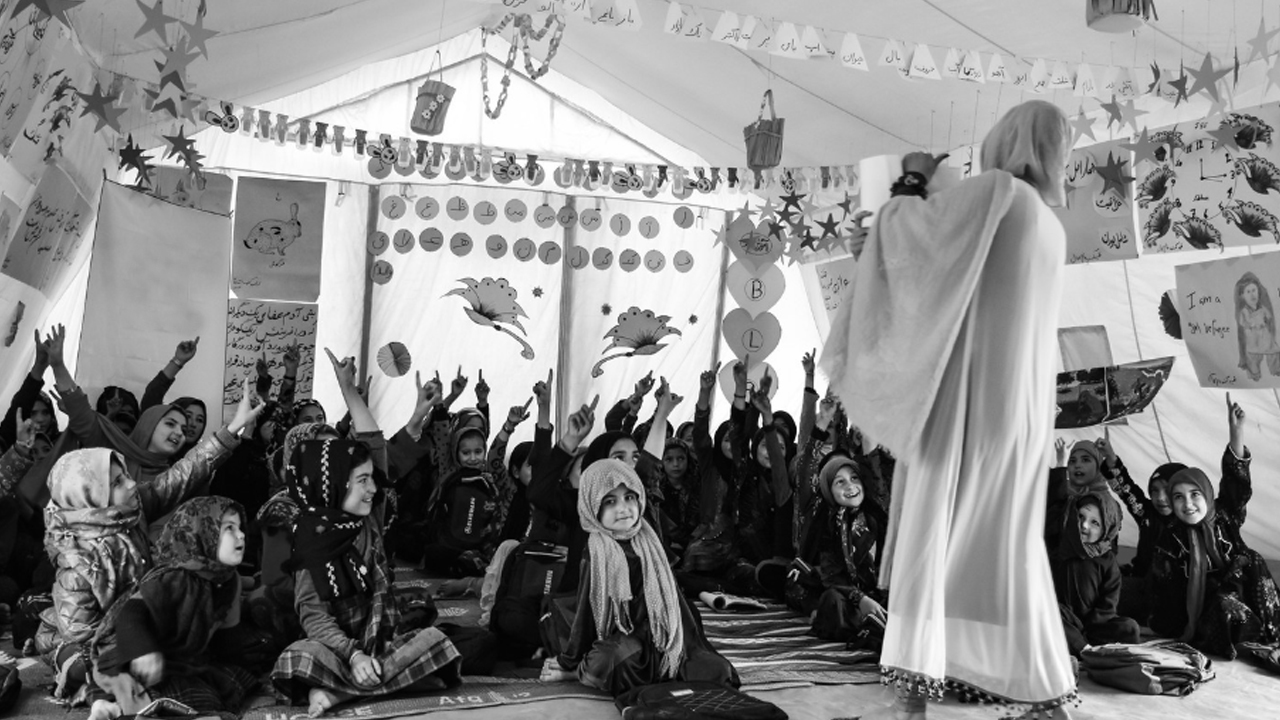 RELEVANCE
Is the intervention doingthe right things?
[Speaker Notes: The extent to which the intervention objectives and design respond to beneficiaries’,  global, country, and partner/institution needs, policies, and priorities, and continue to do so if circumstances change.
Note: “Respond to” means that the objectives and design of the intervention are sensitive to the economic, environmental, equity, social, political economy, and capacity conditions in which it takes place. “Partner/institution” includes government (national, regional, local), civil society organisations, private entities and international bodies involved in funding, implementing and/or overseeing the intervention. Relevance assessment involves looking at differences and trade-offs between different priorities or needs. It requires analysing any changes in the context to assess the extent to which the intervention can be (or has been) adapted to remain relevant.]
RELEVANCE
The extent to which the intervention objectives and design respond to beneficiaries’,  global, country, and partner/institution needs, policies, and priorities, and continue to do so if circumstances change.
Note: “Respond to” means that the objectives and design of the intervention are sensitive to the economic, environmental, equity, social, political economy, and capacity conditions in which it takes place. “Partner/institution” includes government (national, regional, local), civil society organisations, private entities and international bodies involved in funding, implementing and/or overseeing the intervention. Relevance assessment involves looking at differences and trade-offs between different priorities or needs. It requires analysing any changes in the context to assess the extent to which the intervention can be (or has been) adapted to remain relevant.
21
[Speaker Notes: Adding ‘design’ and ‘implementation’ to capture other elements related to the quality of the intervention (not only objectives)  
Making time dimension more explicit: While relevance is generally evaluated looking at the point of time before the intervention starts, the ongoing relevance should also be evaluated. This is now included in the definition]
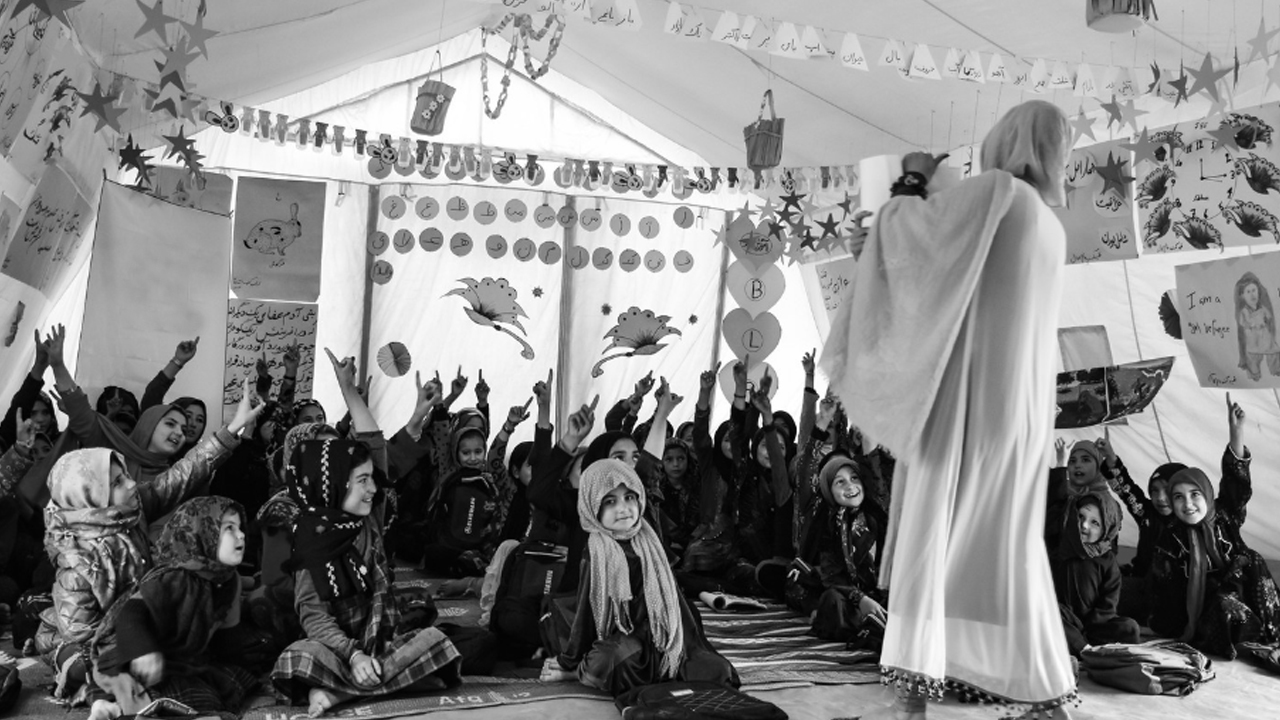 COHERENCE
How well doesthe intervention fit?
[Speaker Notes: The compatibility of the intervention with other interventions in a country, sector or institution. 
Note: The extent to which other interventions (particularly policies) support or undermine the intervention, and vice versa. 
Internal coherence addresses the synergies and interlinkages between the intervention and other interventions carried out by the same institution/government, as well as the consistency of the intervention with the relevant international norms and standards to which that institution/government adheres. 
External coherence considers the consistency of the intervention with other actors’ interventions in the same context. This includes complementarity, harmonisation and co-ordination with others, and the extent to which the intervention is adding value while avoiding duplication of effort.]
COHERENCE
The compatibility of the intervention with other interventions in a country, sector or institution. 
Note: The extent to which other interventions (particularly policies) support or undermine the intervention, and vice versa. 
Internal coherence addresses the synergies and interlinkages between the intervention and other interventions carried out by the same institution/government, as well as the consistency of the intervention with the relevant international norms and standards to which that institution/government adheres. 
External coherence considers the consistency of the intervention with other actors’ interventions in the same context. This includes complementarity, harmonisation and co-ordination with others, and the extent to which the intervention is adding value while avoiding duplication of effort.
23
[Speaker Notes: Capturing a perspective not covered previously
Promoting understanding of the role of an intervention within a particular system
Responding to the need for greater attention to complexity and competing agendas

Encouraging analysis of consistency with commitments under international law or agreements – example evaluation of a national roads strategies, extent to which it aligns with Paris commitments.]
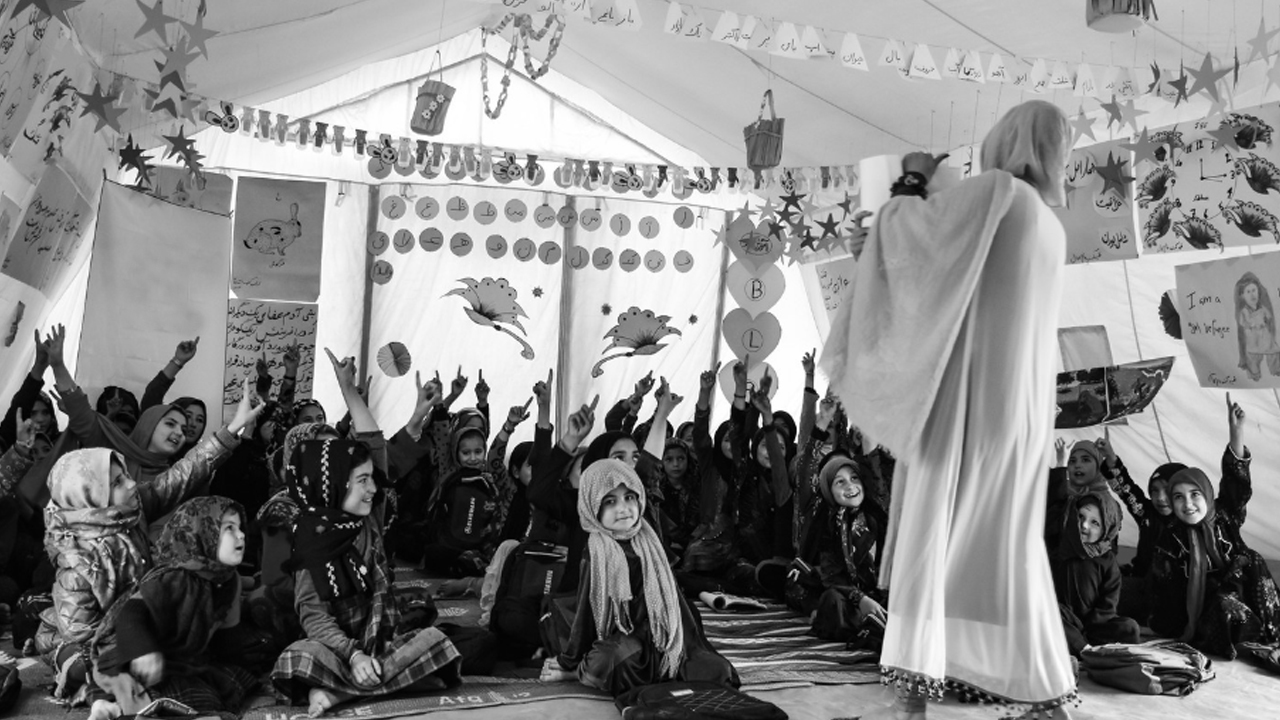 EFFECTIVENESS
Is the intervention achievingits objectives?
[Speaker Notes: The extent to which the intervention achieved, or is expected to achieve, its objectives, and its results, including any differential results across groups. 

Note: Analysis of effectiveness involves taking account of the relative importance of the objectives or results.]
EFFECTIVENESS
The extent to which the intervention achieved, or is expected to achieve, its objectives, and its results, including any differential results across groups. 

Note: Analysis of effectiveness involves taking account of the relative importance of the objectives or results.
25
[Speaker Notes: Enquiring about the distribution of results across different groups to encourage more thoughtful analysis, attention to equity]
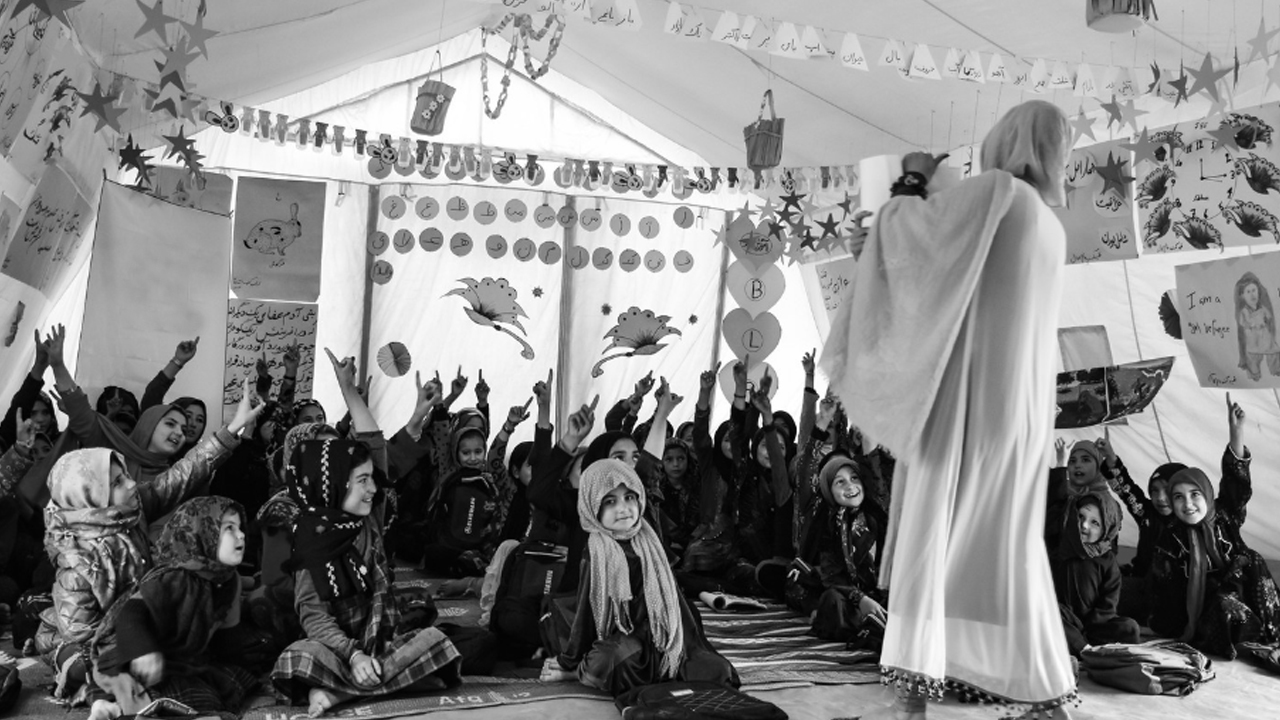 EFFICIENCY
How well areresources used?
EFFICIENCY
The extent to which the intervention delivers, or is likely to deliver, results in an economic and timely way. 

Note: “Economic” is the conversion of inputs (funds, expertise, natural resources, time, etc.) into outputs, outcomes and impacts, in the most cost-effective way possible, as compared to feasible alternatives in the context. “Timely” delivery is within the intended timeframe, or a timeframe reasonably adjusted to the demands of the evolving context. This may include assessing operational efficiency (how well the intervention was managed).
27
[Speaker Notes: Looking at inputs relative to the entire results chain, but also allowing flexibility to focus analysis on the most relevant part of the results chain
Valid cost-benefit analysis requires comparing the value of the intervention with pertinent counterfactuals
Reference to operational efficiency (important area, often focus)
Implementation issues are of great interest to evaluation stakeholders.   
(competing understandings)]
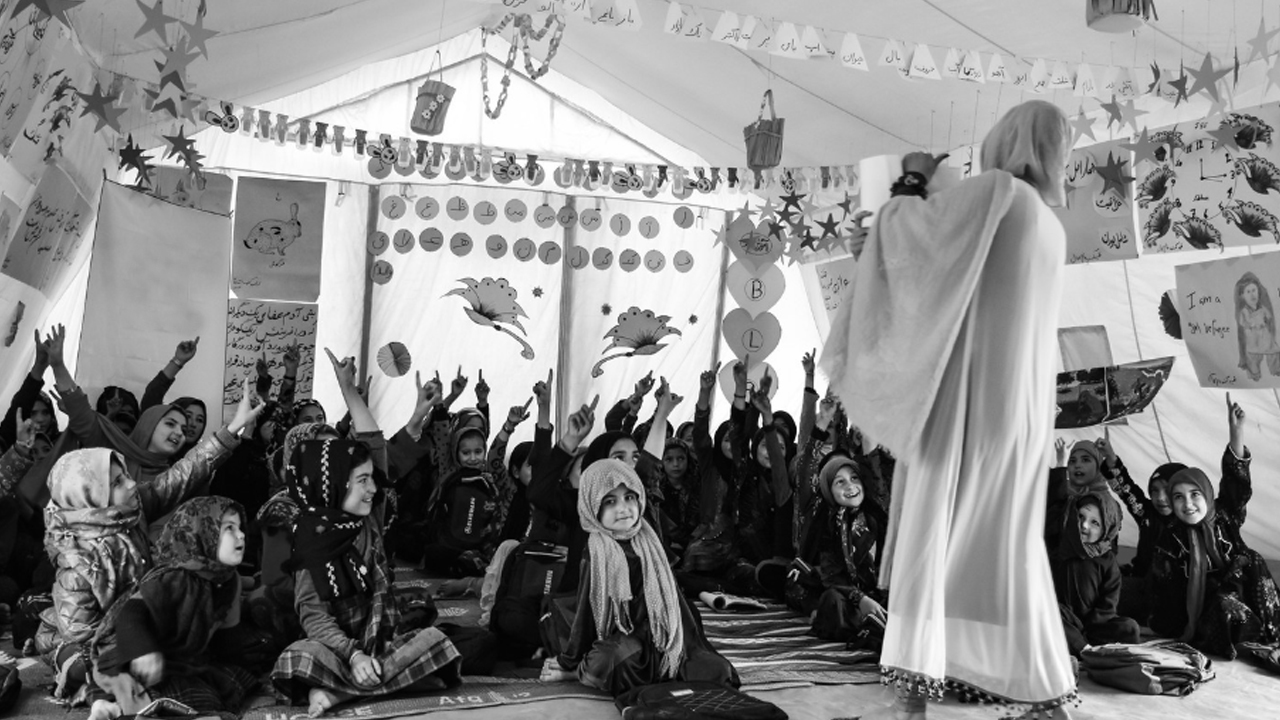 IMPACT
What differenceis the intervention making?
[Speaker Notes: The extent to which the intervention has generated or is expected to generate significant positive or negative, intended or unintended, higher-level effects. 
Note: Impact addresses the ultimate significance and potentially transformative effects of the intervention. 

It seeks to identify social, environmental and economic effects of the intervention that are longer term or broader in scope than those already captured under the effectiveness criterion. Beyond the immediate results, this criterion seeks to capture the indirect, secondary and potential consequences of the intervention. It does so by examining the holistic and enduring changes in systems or norms, and potential effects on people’s well-being, human rights, gender equality, and the environment.]
IMPACT
The extent to which the intervention has generated or is expected to generate significant positive or negative, intended or unintended, higher-level effects. 
Note: Impact addresses the ultimate significance and potentially transformative effects of the intervention. It seeks to identify social, environmental and economic effects of the intervention that are longer term or broader in scope than those already captured under the effectiveness criterion. Beyond the immediate results, this criterion seeks to capture the indirect, secondary and potential consequences of the intervention. It does so by examining the holistic and enduring changes in systems or norms, and potential effects on people’s well-being, human rights, gender equality, and the environment.
29
[Speaker Notes: Perhaps the most changed definition (in language)
Emphasis on the significance and transformational nature of the effects, not a narrow (attribution-focused) definition
Common understanding of the term and its meaning
Distinguish between Effectiveness and Impact
Critical importance of unintended impacts

Transformative: holistic and enduring]
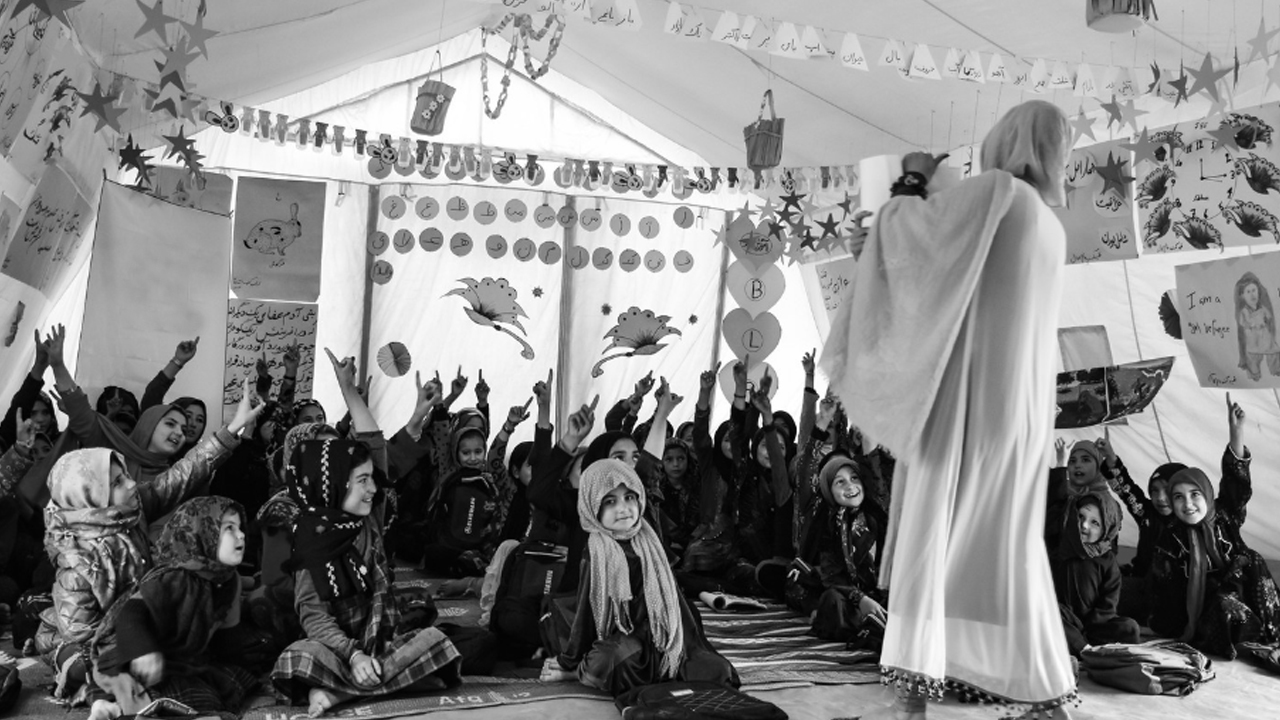 SUSTAINABILITY
Will thebenefits last?
[Speaker Notes: The extent to which the net benefits of the intervention continue, or are likely to continue. 
Note: Includes an examination of the financial, economic, social, environmental, and institutional capacities of the systems needed to sustain net benefits over time. Involves analyses of resilience, risks and potential trade-offs. Depending on the timing of the evaluation, this may involve analysing the actual flow of net benefits or estimating the likelihood of net benefits continuing over the medium and long-term.]
SUSTAINABILITY
The extent to which the net benefits of the intervention continue, or are likely to continue. 
Note: Includes an examination of the financial, economic, social, environmental, and institutional capacities of the systems needed to sustain net benefits over time. Involves analyses of resilience, risks and potential trade-offs. Depending on the timing of the evaluation, this may involve analysing the actual flow of net benefits or estimating the likelihood of net benefits continuing over the medium and long-term.
31
[Speaker Notes: Original definition too donor centric and focusing only on external funding – now focus on the benefits (not the continuation of the activity/intervention) 
Current definition showing that sustainability has various dimensions
Encouraging analysis of potential trade-offs, and of the resilience of capacities/systems underlying the continuation of benefits
Retaining the term “net benefits” to focus on the overall value, taking into account the costs of producing and maintaining benefits]
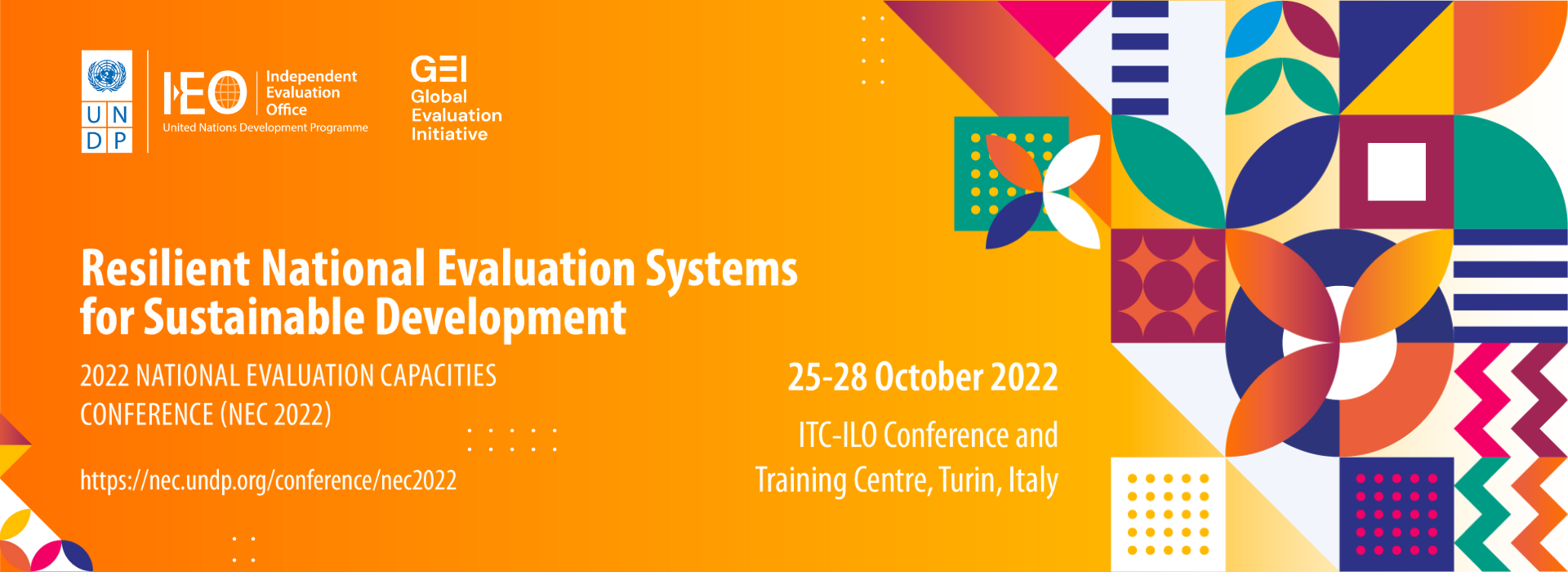 Common challenges
Too many criteria + too many questions
Flexibility vs. comparability
Interlinkages between criteria
Power dynamics and different views
Lack of knowledge or lack of action?
Scoring and weighting of criteria 
Knock out criteria  overall conclusion? 
(many more not listed!)
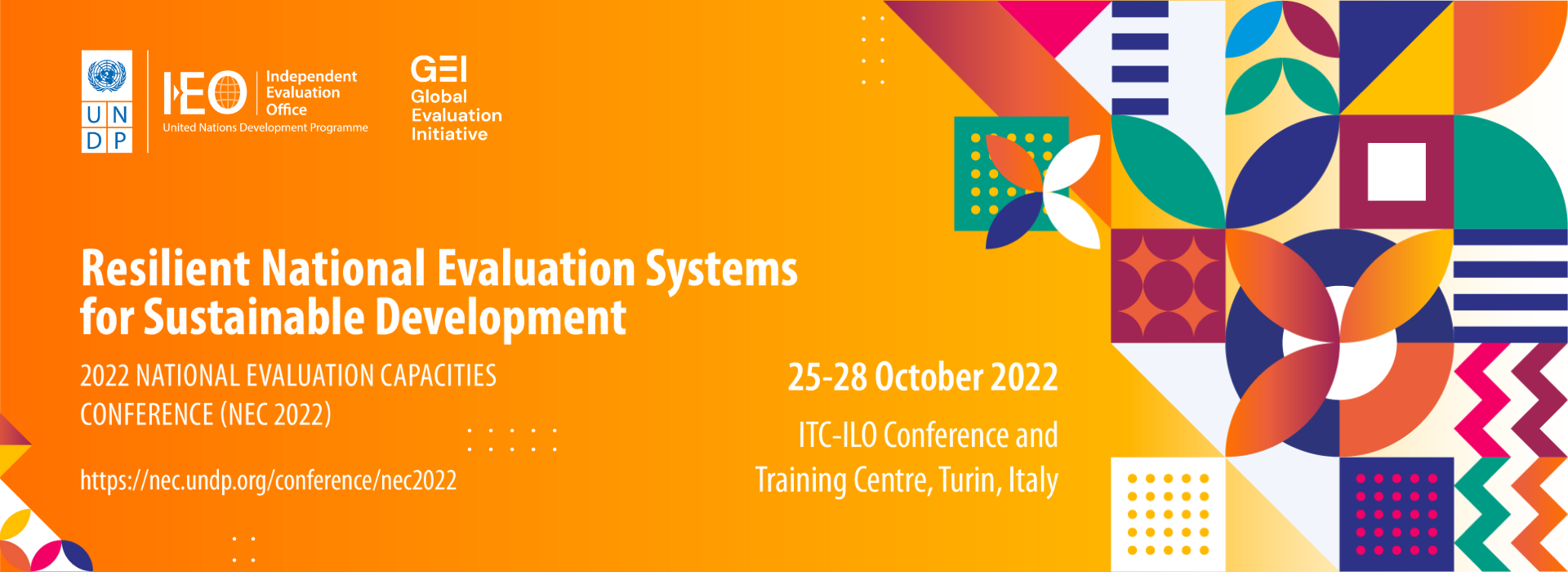 Tips: See guidance for more! oe.cd/criteria
Integrate throughout lifecycle: Business cases should address each criterion (with evidence) 
Focus on value add: what do you need to know? 
Less is more: what will change behaviour? 
Be a translator: listen and mirror what people want to know, what they are interested in (might use different words)
Provide operational guidance for your institution
 Coherence: where to focus? 
If you add criteria, be sure to define and keep concepts clear 
Human rights & gender equality: new guidance coming soon!
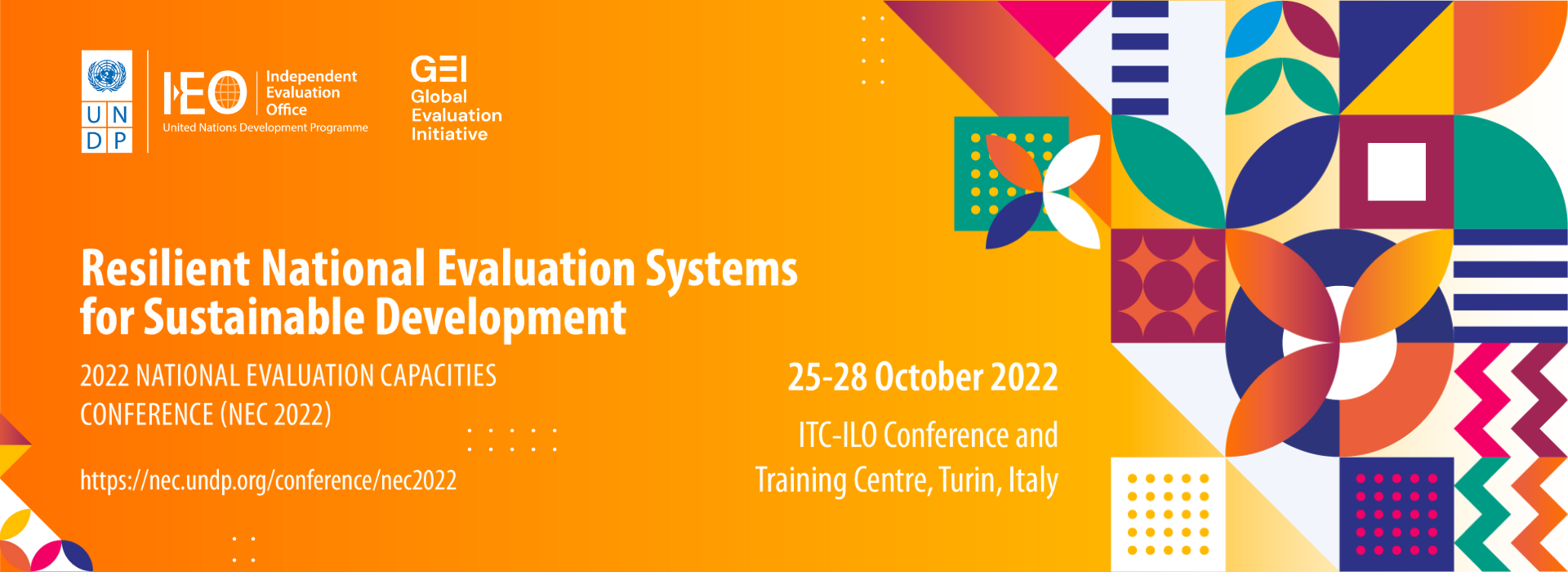 Exercise 1.
Write down the name of the project/intervention, and its primary objective(s) (2 minute) 
Discuss key stakeholders: Who wants or needs an evaluation and what? Write down your primary evaluation purpose (10 minutes) 
Go through each criteria and come up with 1-2 evaluative questions 
Present an elevator pitch of your evaluation & questions
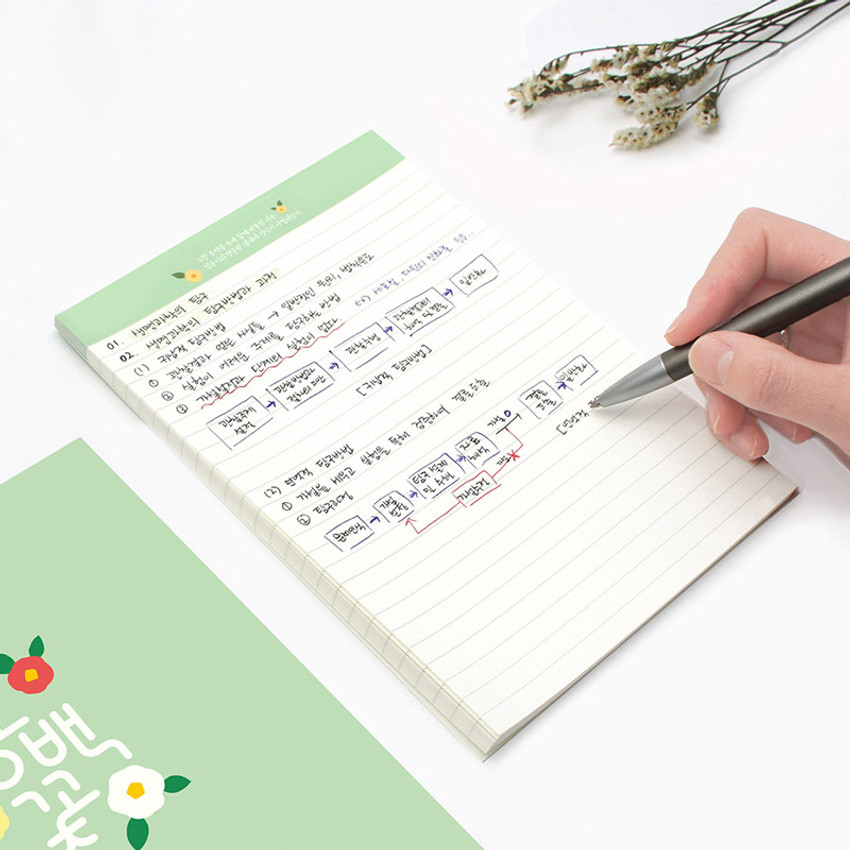 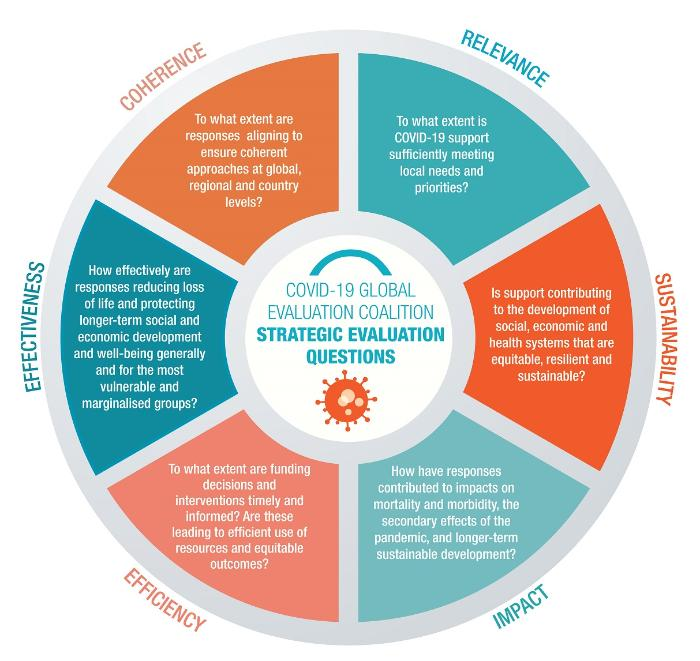 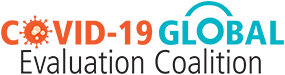 Exercise 2. Common framework of the COVID-19 Evaluation Coalition
[Speaker Notes: An independent collaborative project, made up of the evaluation units of countries, United Nations organisations and multilateral institutions. 
The Coalition provides credible evidence to inform responses to and recovery from the COVID-19 pandemic - helping to ensure that lessons are learned and that the global development community delivers on its promises.]
Join us! 
Open to any country interested in evaluating COVID-related efforts to respond to the direct and indirect impacts of the pandemic. 
COVID19evaluation@oecd.org
www.covid19-evaluation-coalition.org
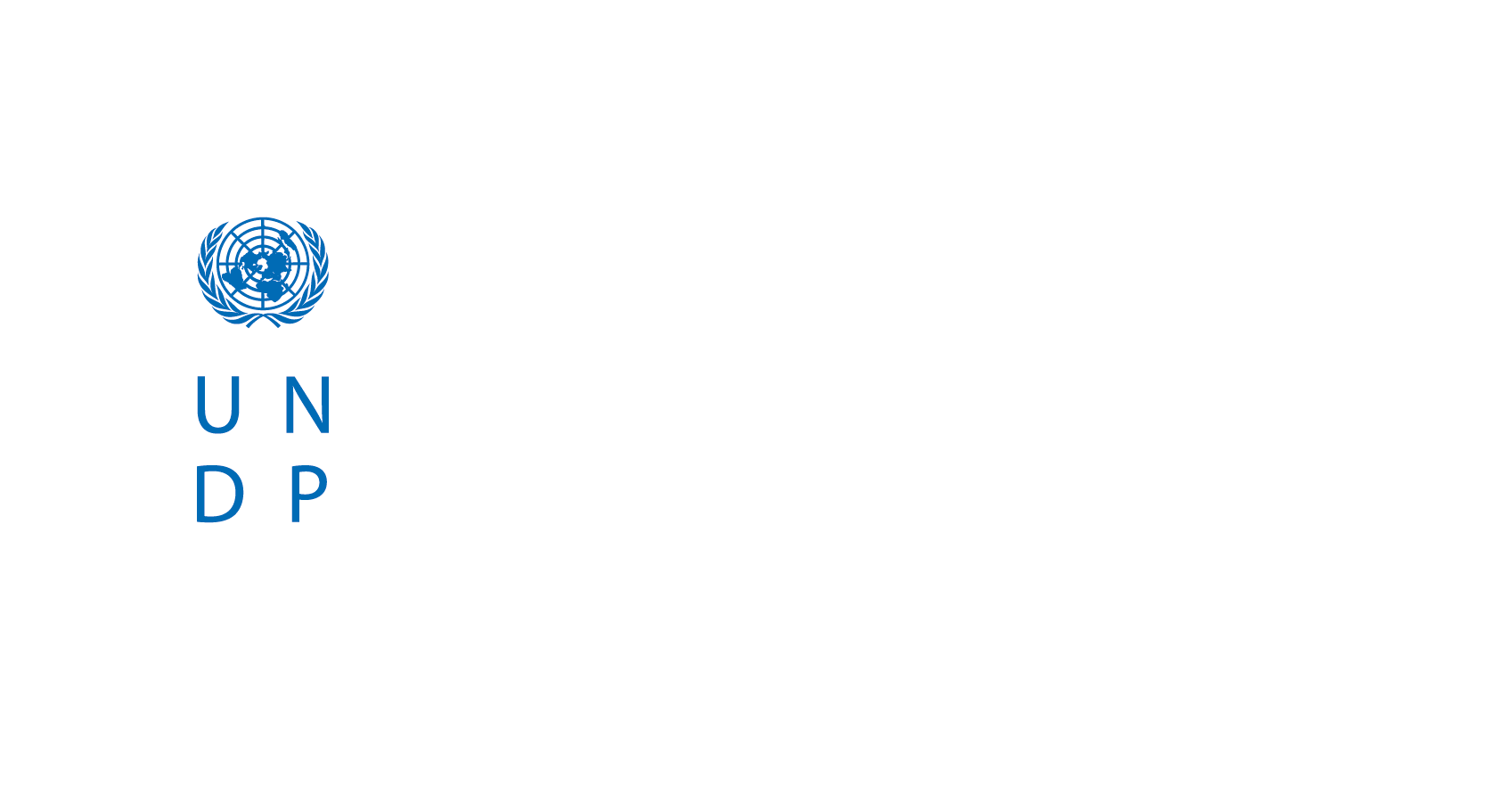 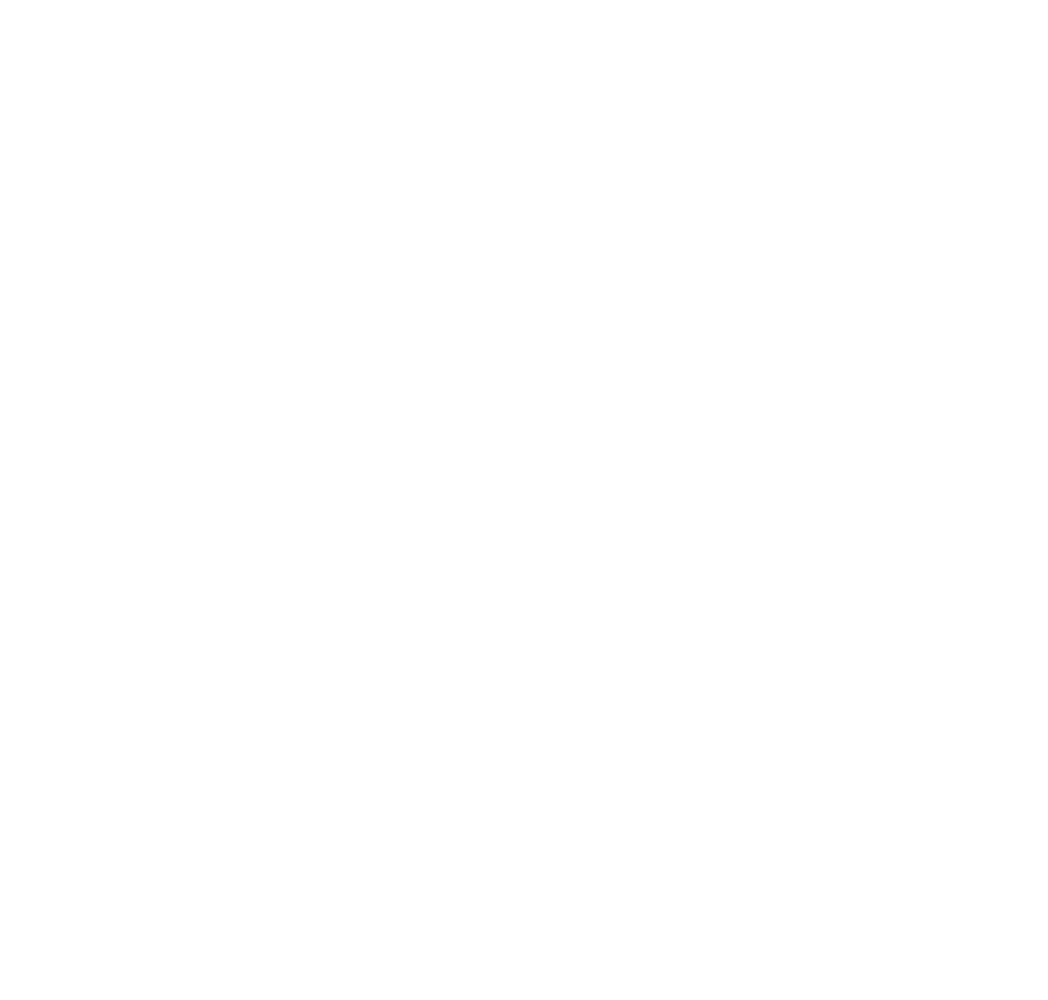 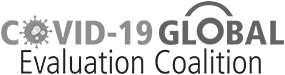 [Speaker Notes: COVID pandemic confirming the universality of evidence and evaluation challenges faced by all governments, all people.
Evaluation systems as part of good governance, democratic process.]
New! Urdu, Pashto & Dari
Arabic
مقاييس أفضل من أجل تقييم أفض
Chinese
采用更好的准则实现更优质的评估 
French
Définitions adaptées et principes d’utilisation 
Russian
Улучшенные критерии для улучшенной оценки
Spanish
Mejores criterios para una mejor evaluación
Dutch
Betere criteria voor betere evaluatie
Dari
معیارهای بهتر برای ارزیابی بهتر
Pashto
د غوره ارزونې لپاره غــوره معــيارونـه
Urdu
بہتر تشخیص کے لیے بہتر معیار
Coming soon: Ukrainian…
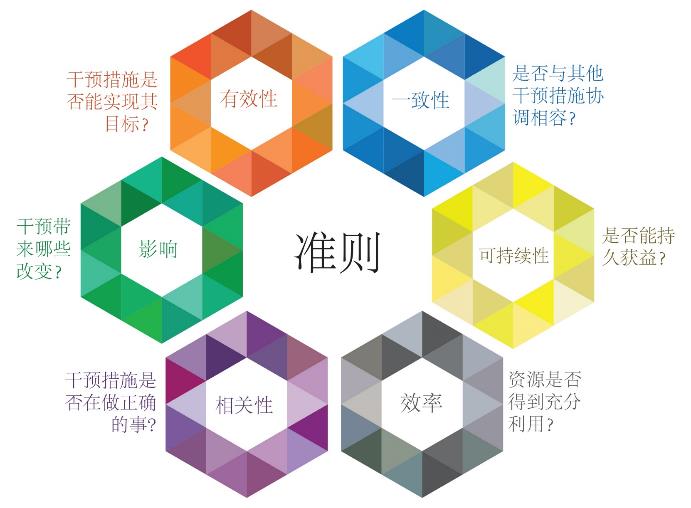 Thank you!
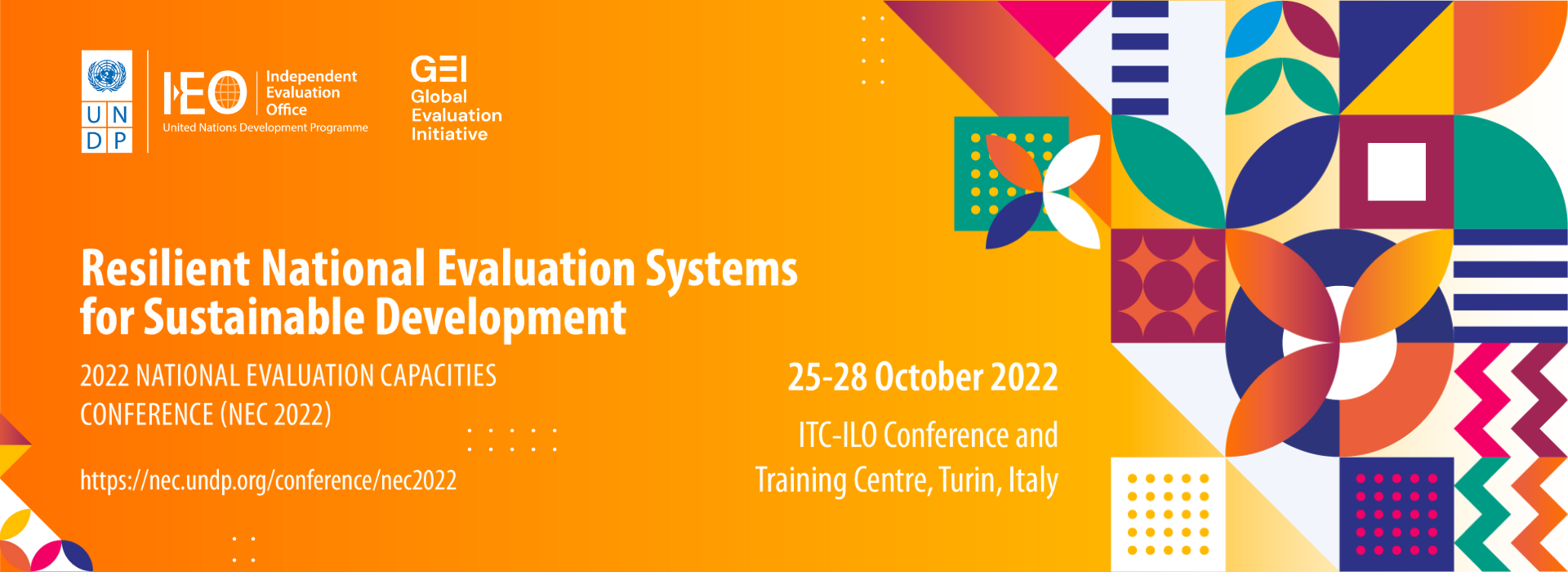 Read more and download the guidance: oe.cd/criteria